Pollution trace gas distributions in the Asian monsoon UTLS derived from measurements of the airborne imaging limb sounder GLORIA during the StratoClim campaign
Sören Johansson 1, Michael Höpfner 1, Felix Friedl-Vallon 1, Jörn Ungermann2, Oliver Kirner3, Silvia Bucci4, Bernard Legras4, Ingo Wohltmann5, Gerald Wetzel 1, Norbert Glatthor 1, and Erik Kretschmer11.Institute of Meteorology and Climate Research, Karlsruhe Institute of Technology, Karlsruhe, Germany 2. Institut für Energie und Klimaforschung, Stratosphäre, IEK-7, Forschungszentrum Jülich, Jülich, Germany 3. Steinbuch Centre for Computing, Karlsruhe Institute of Technology, Karlsruhe, Germany 4. Laboratoire de Météorologie Dynamique, UMR8539, IPSL, CNRS/PSL-ENS/Sorbonne Université/École polytechnique, Paris, France 5. Alfred Wegener Institute, Helmholtz Center for Polar and Marine Research, Potsdam, Germany
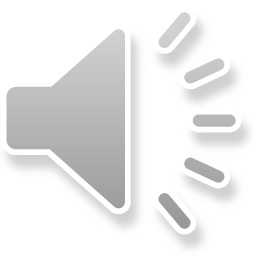 Outline
The GLORIA Instrument during the StratoClim campaign
GLORIA measurements of pollution trace gases C2H2, HCOOH and PAN
Model comparison
EMAC model sensitivity study
Trajectory analyses




The content of this EGU contribution (including figures) has been submitted to the ACP journal
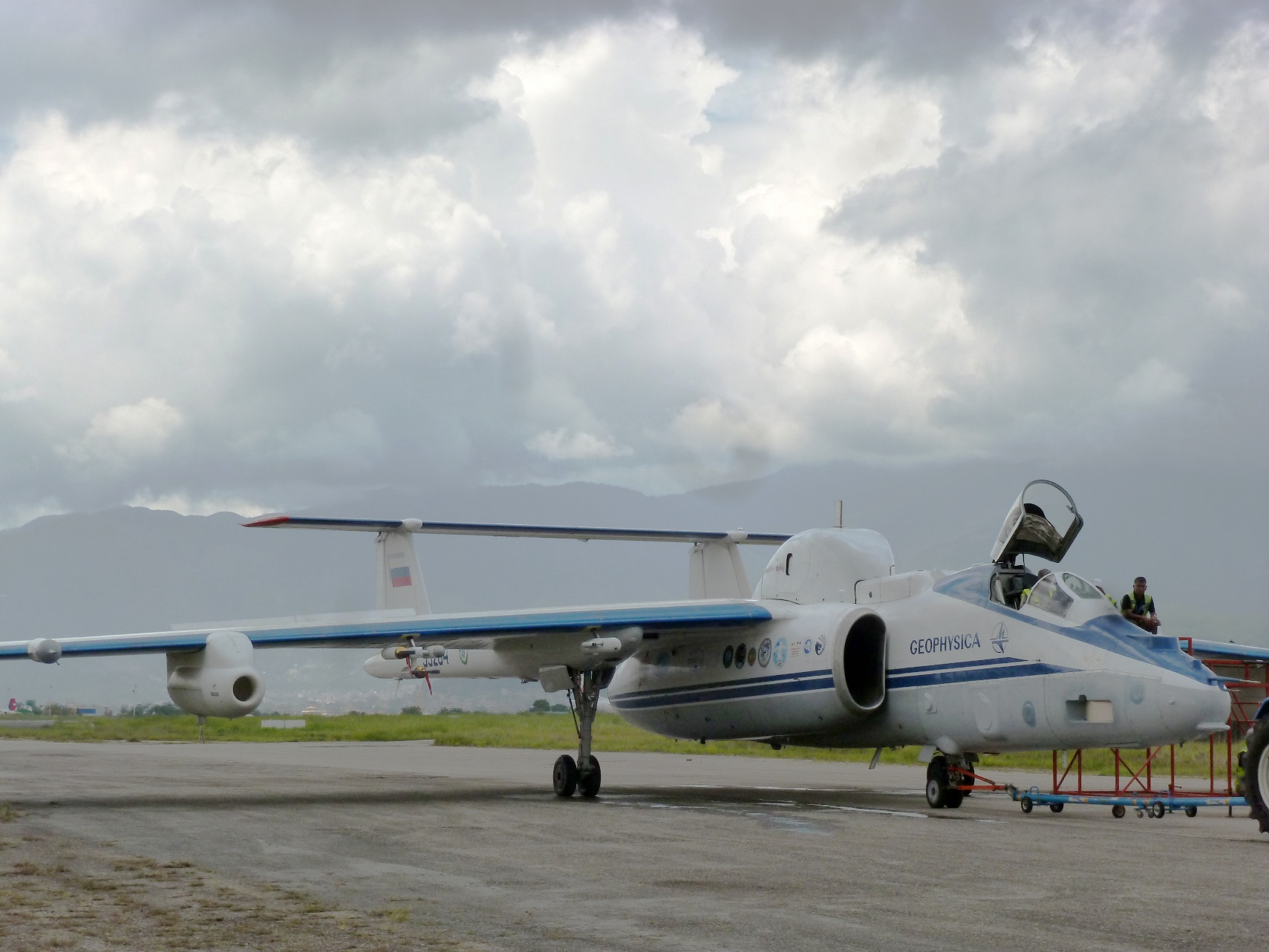 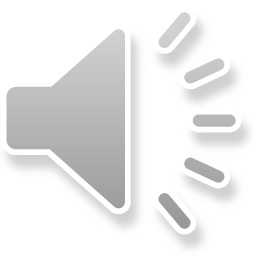 GLORIA: Gimballed Limb Observer for Radiance Imaging of the Atmosphere
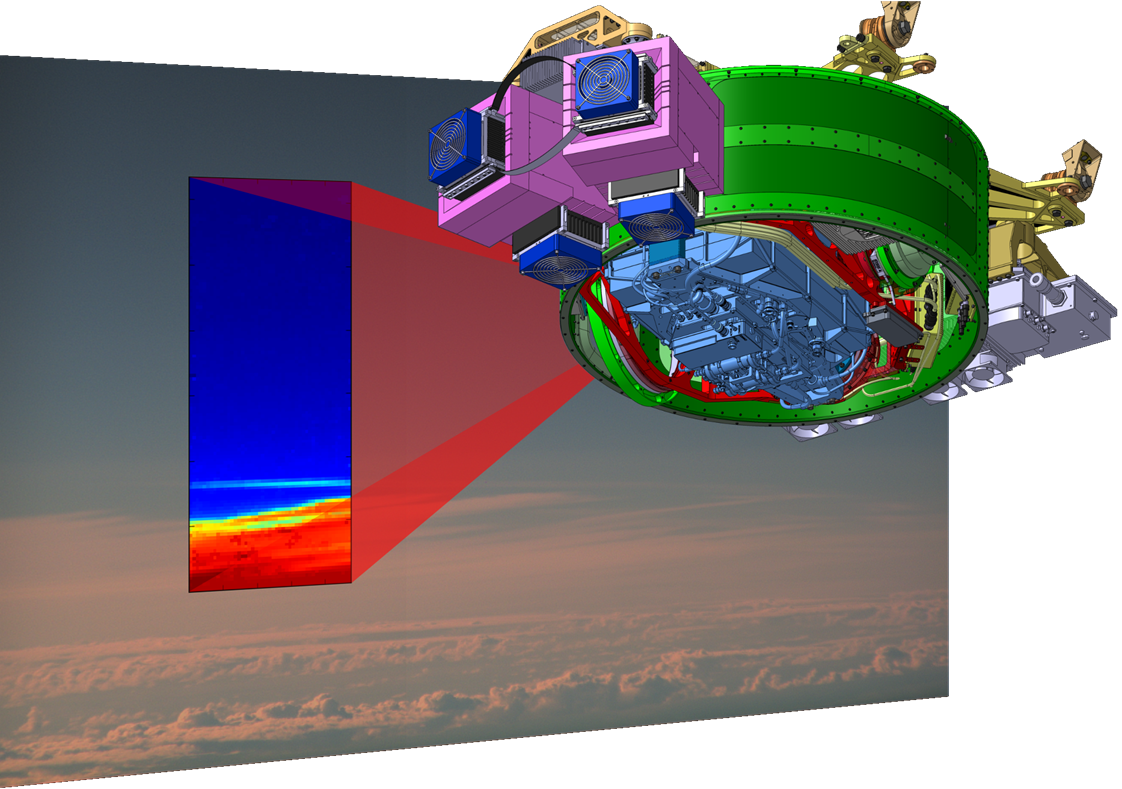 Instrument consists of 
Imaging Fourier-Transform Spectrometer: simultaneous measurement of 127x48 IR spectra
Gimballed frame: active line of sight control
Two external blackbodies: in-flight radiometric calibration
Unique iFTS for atmospheric limb-sounding
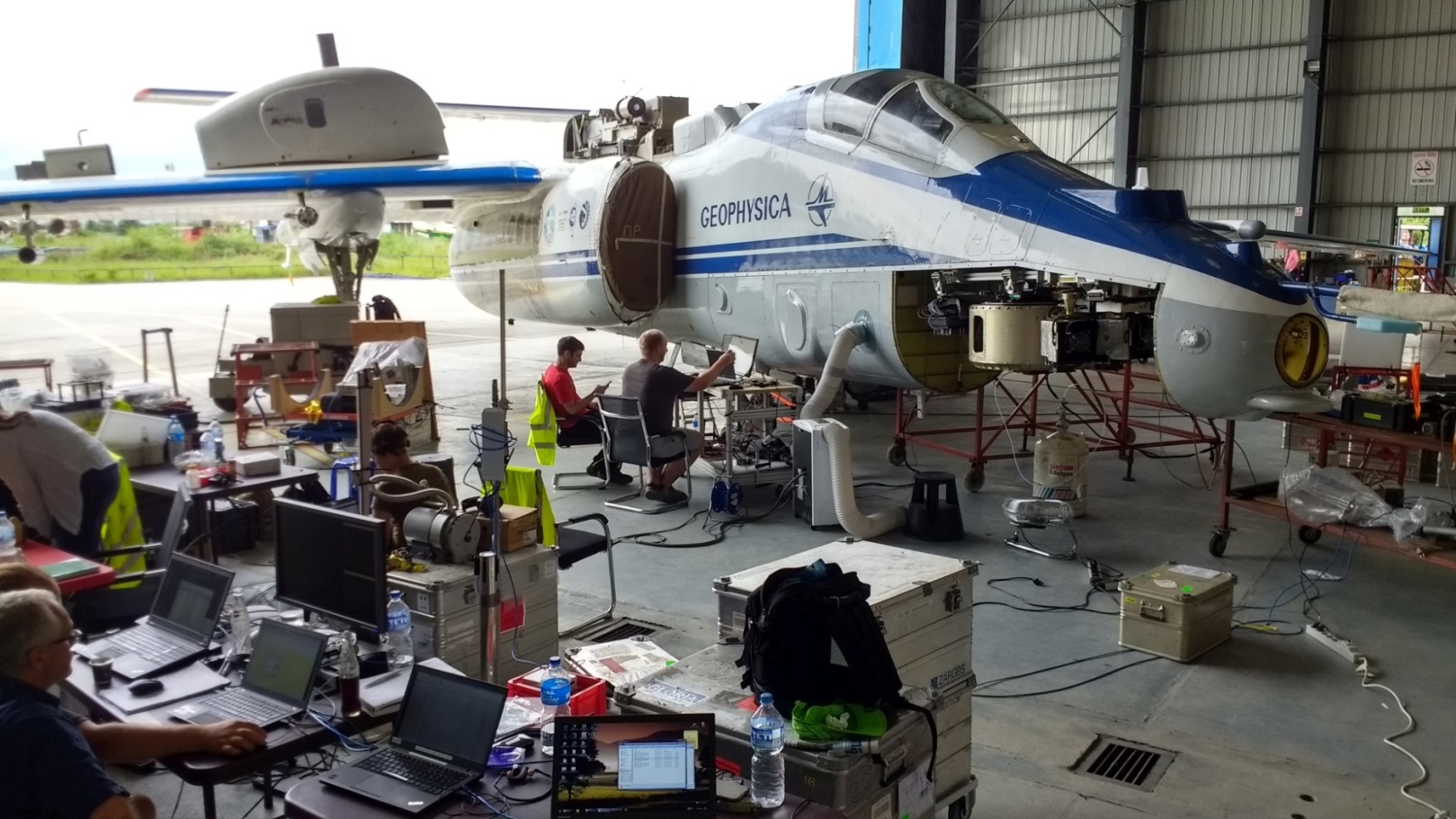 Riese et al. (AMT 2014)
Friedl-Vallon et al. (AMT 2014)
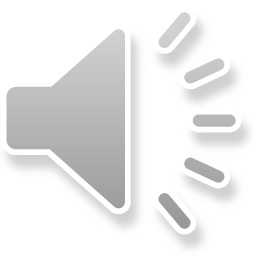 GLORIA sampling and processing
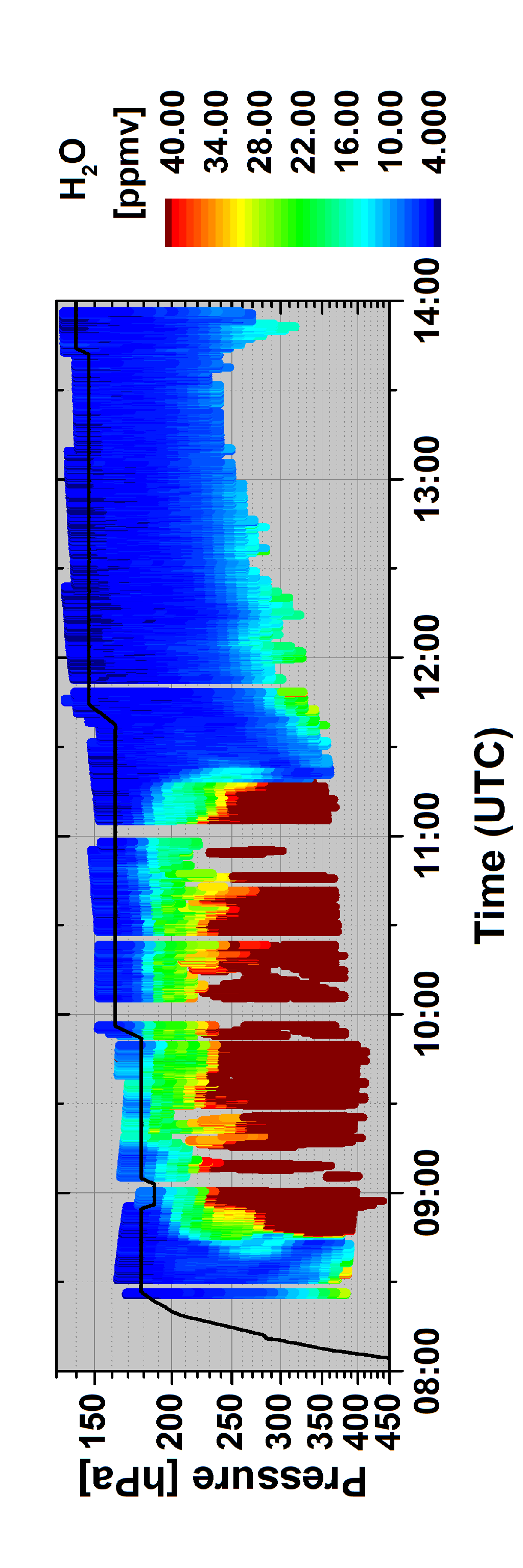 Parameter profiles
Measurements from all infrared spectra of one GLORIA image are used
Radiometric calibration using blackbodies and upward measurements
Constrained nonlinear least-squares fit 
Typical vertical resolutions of 0.6-1.0 km (0.25 km retrieval grid)
Limb-images
= data cubes
Spectra
Observer
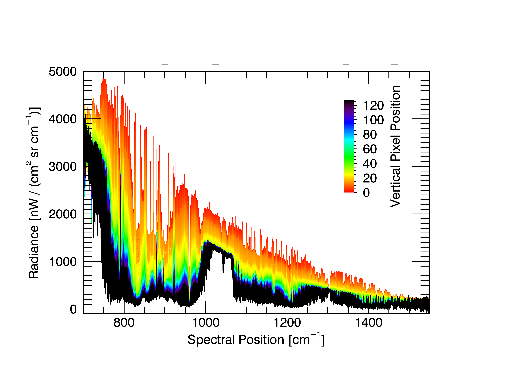 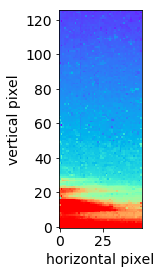 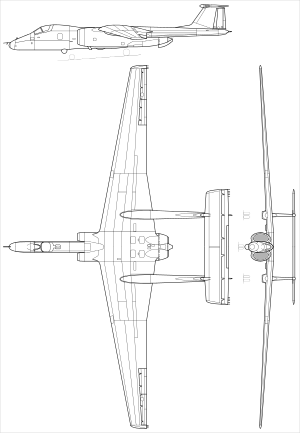 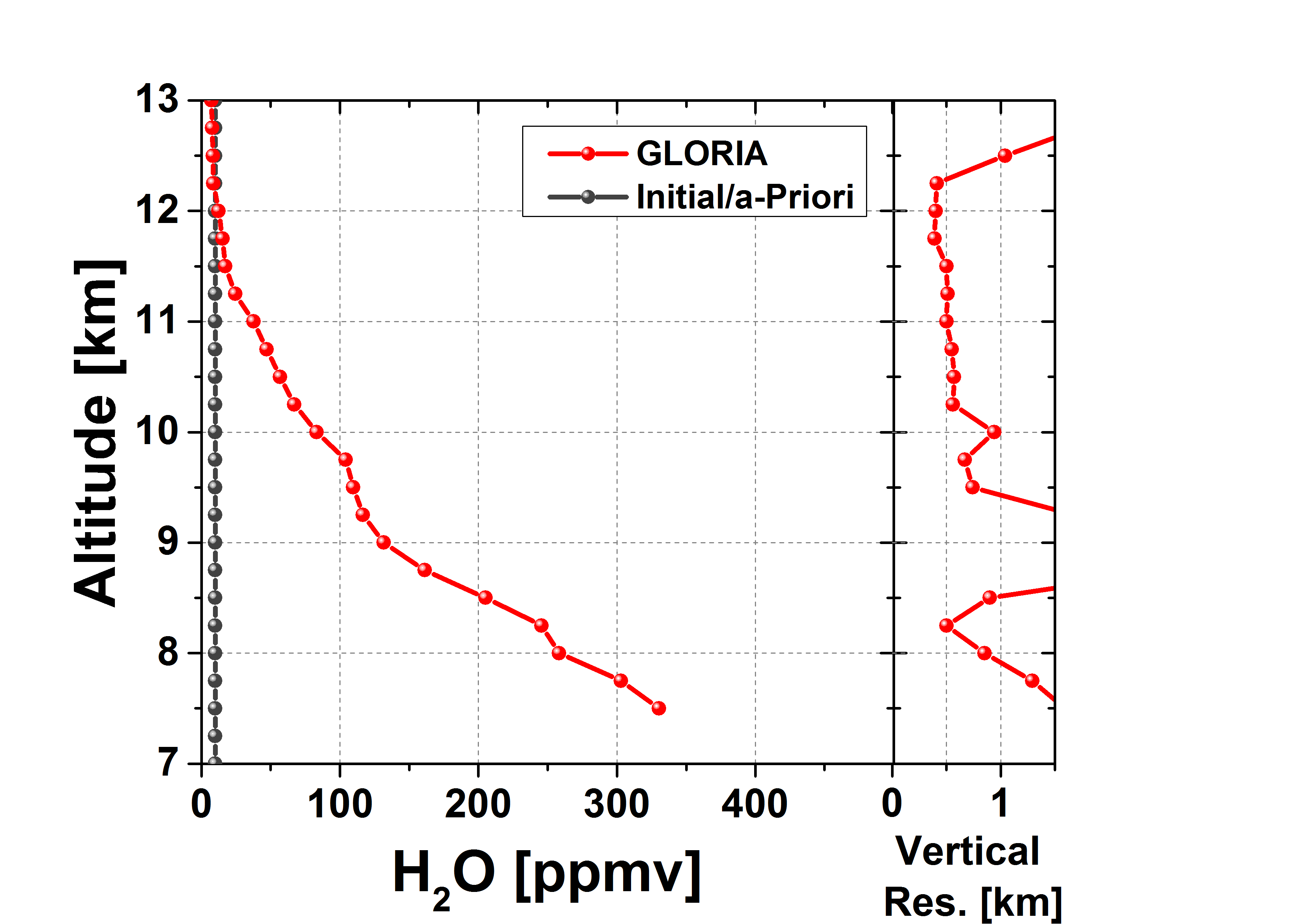 09:00:28
3 km
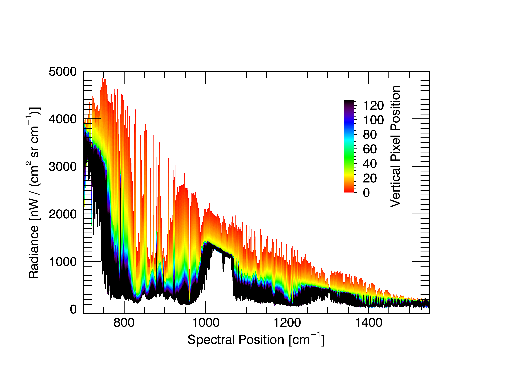 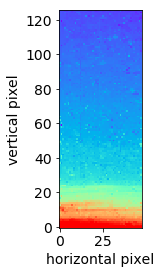 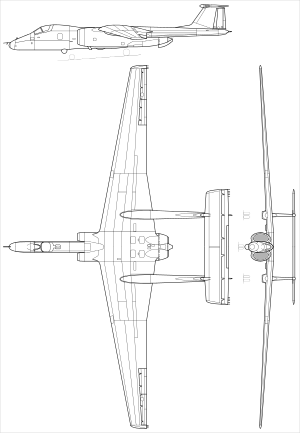 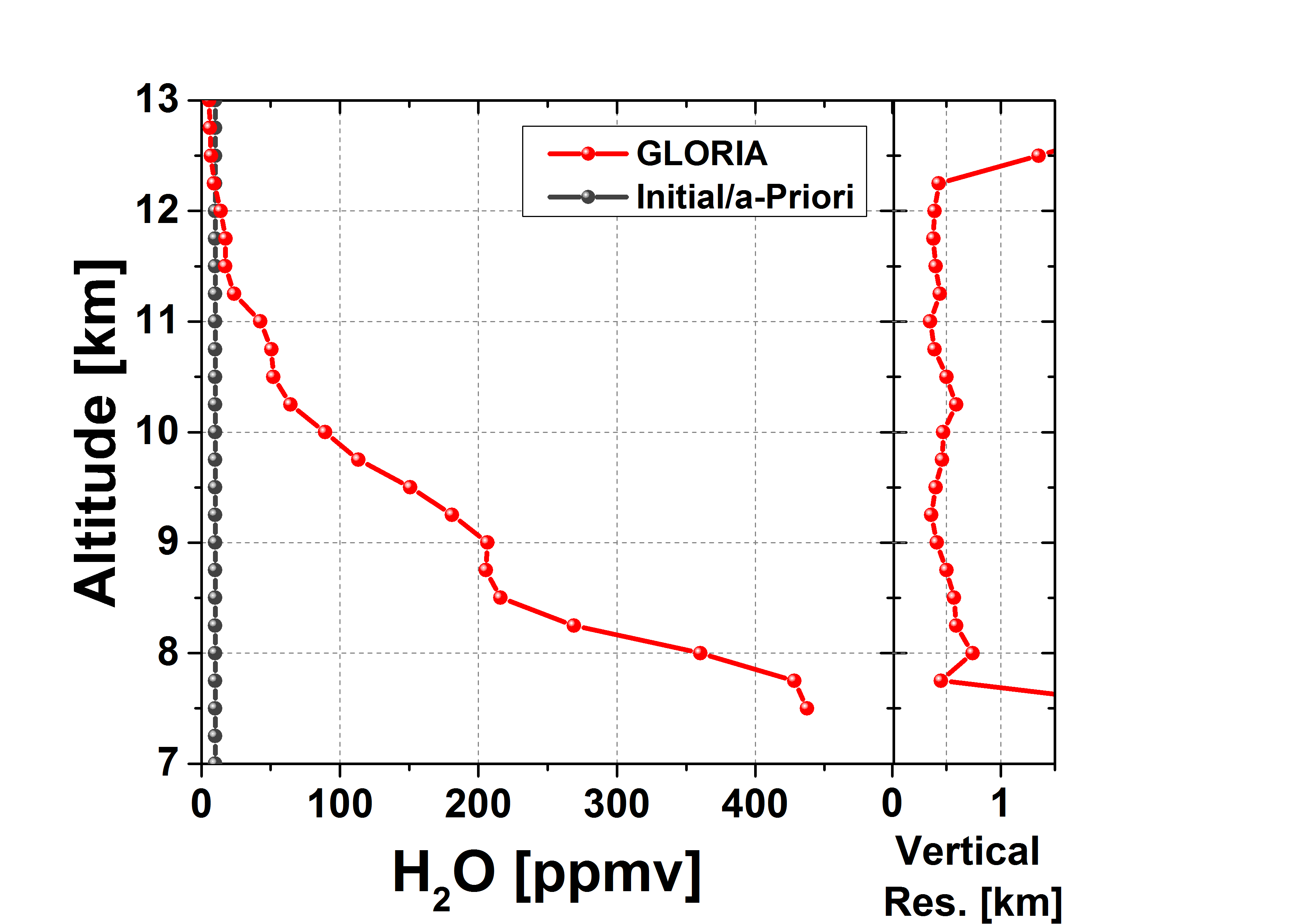 09:00:15
Level-2             Processing
Level-1              Processing
3 km
1 image = 128x48 pixels
1 interferogram per pixel
128x48 individual spectra
     binning  128 spectra
1 profile of O3, H2O, 
     HNO3, … per image
cross-sections of
 O3, H2O, HNO3, …
Slide courtesy: W. Woiwode, KIT
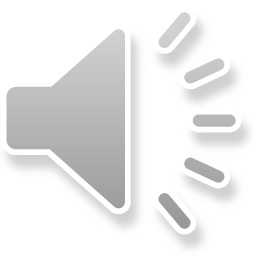 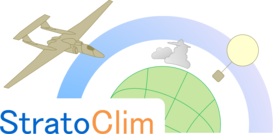 StratoClim aircraft campaign
Chemical and micro‐physical structure of the AMA, the LS, the TTL, and the Stratosphere
Exchange processes between all relevant atmospheric domains (UT, TTL, LMS, S). 
Vertical transport by large scale ascent vs. convective transport. 
Chemical transformation of trace gases and their products upon transport.
Micro‐physically relevant trace gases and their products and New Particle Formation (NPF). 
Redistribution of (processed) trace gases and aerosol particles in the different domains.
http://stratoclim.org/ 

Russian M55 Geophysica research aircraft
Altitude up to 21 km
Range up to 3000 km
3 remote sensing instruments
11 in-situ instruments
10 particle instruments
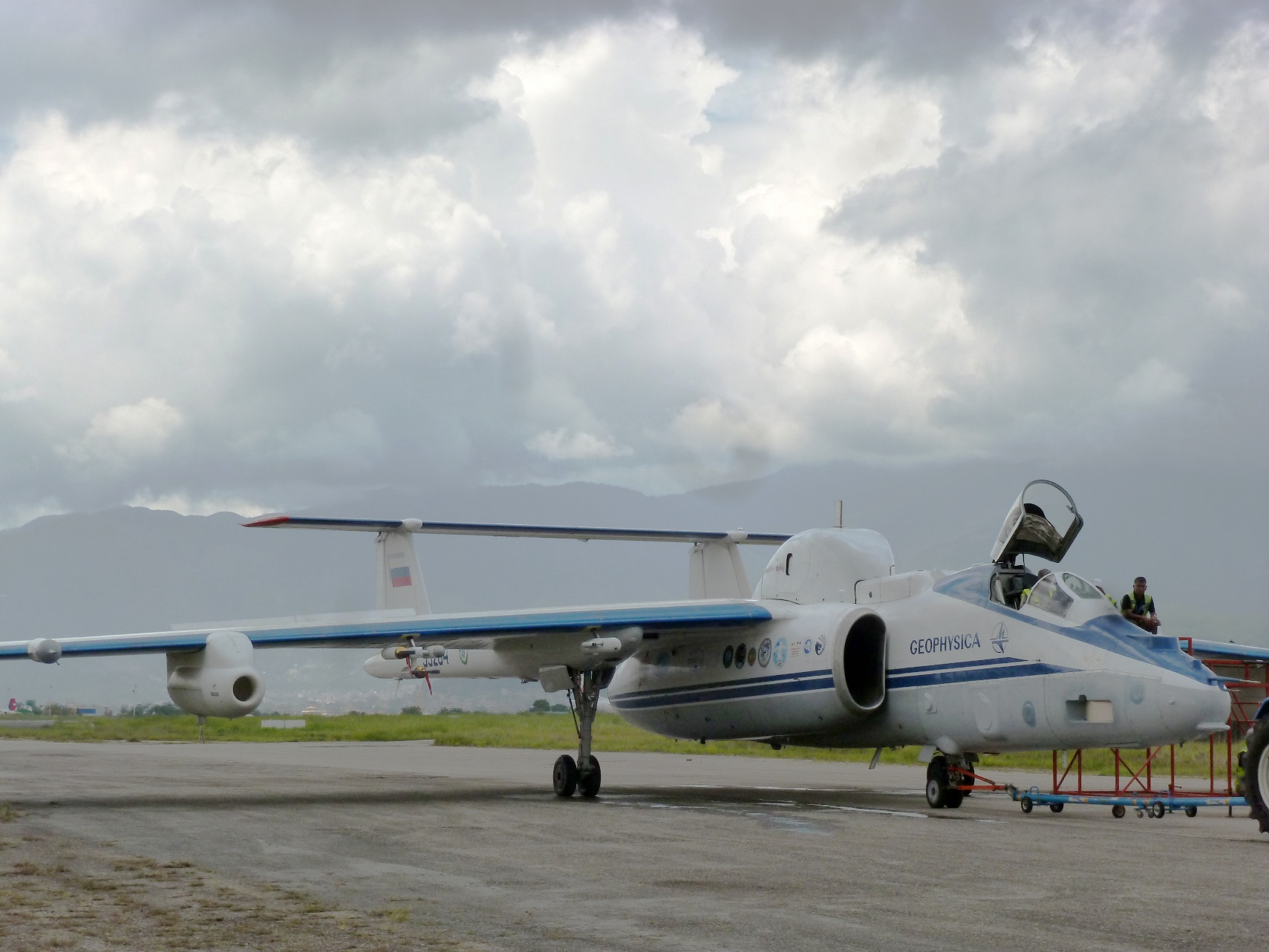 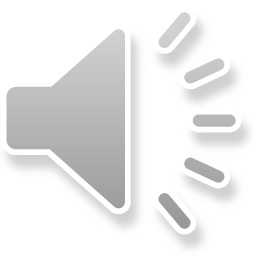 Flights with GLORIA
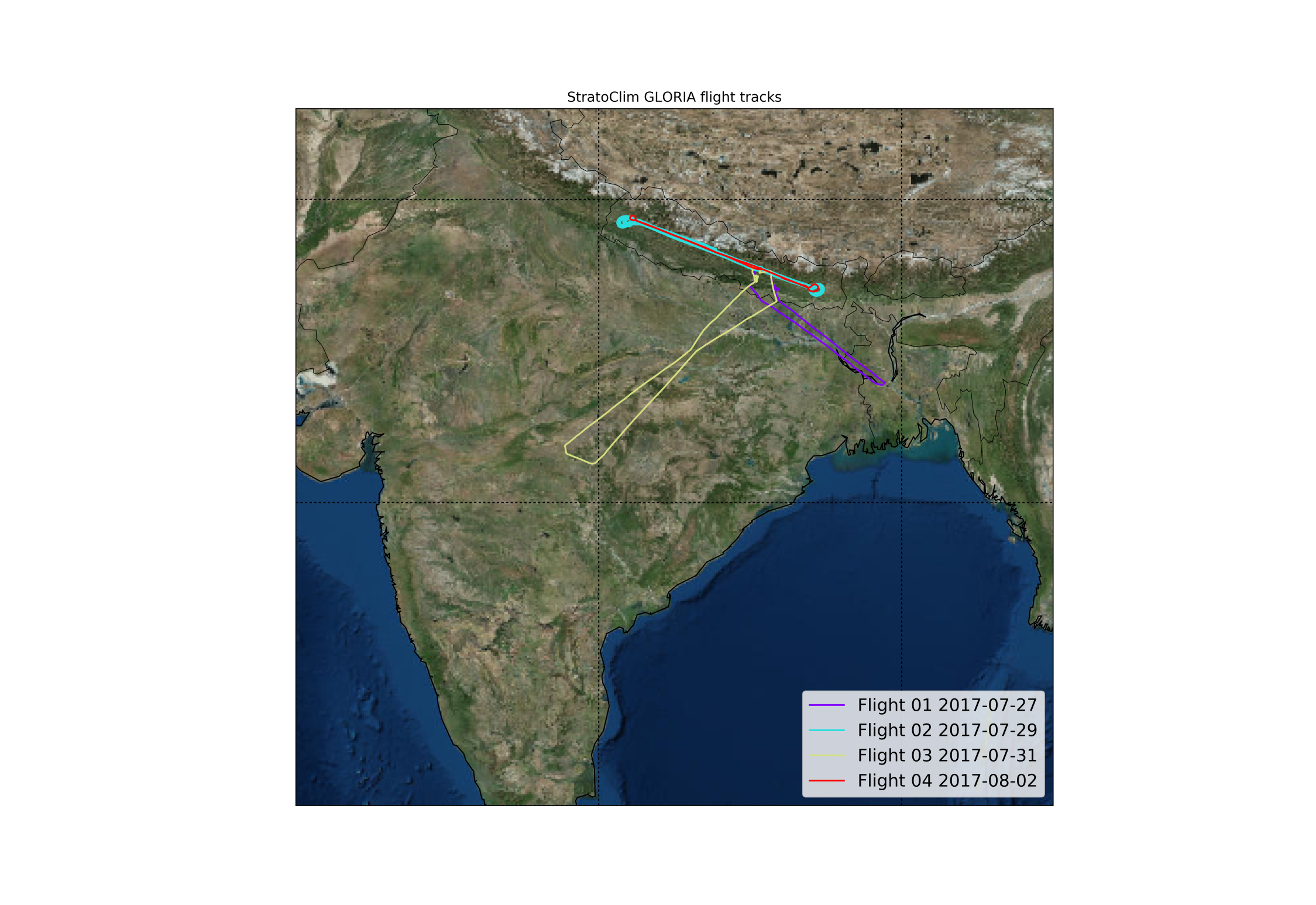 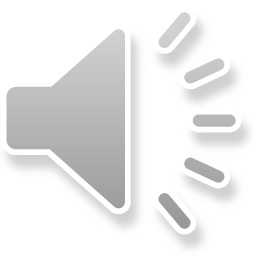 Pollution trace gases: PAN
PAN (peroxyacetyl nitrate, CH3COO2NO2)
Sources: Oxidation or photolysis of non-methane volatile organic compounds 
Sinks: thermal decomposition
Lifetime: 1 h at 298 K, 5 months at 250 K
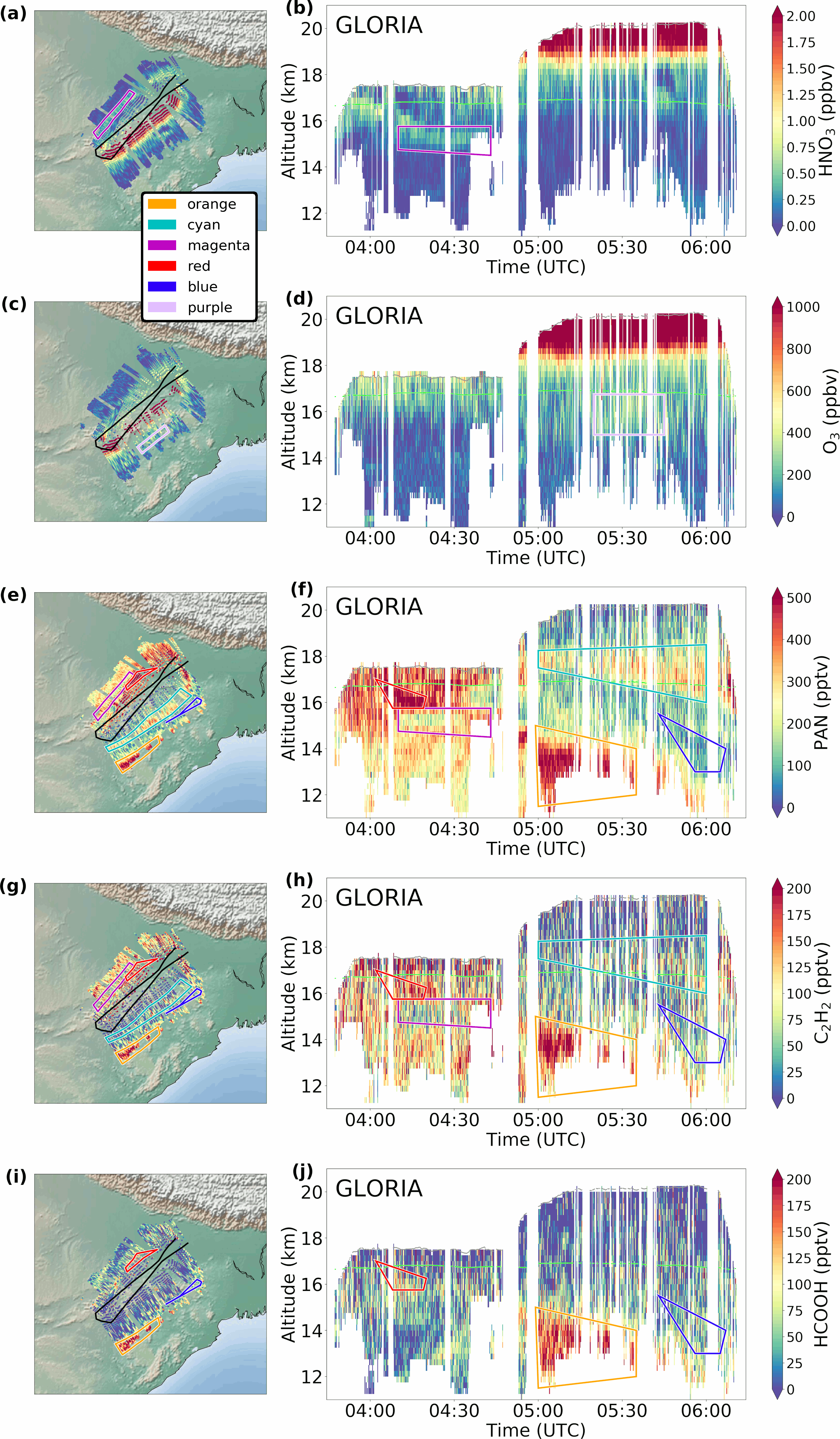 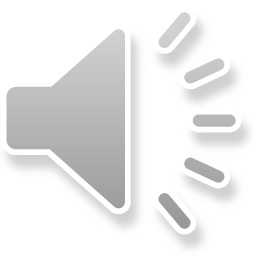 Pollution trace gases: C2H2 and HCOOH
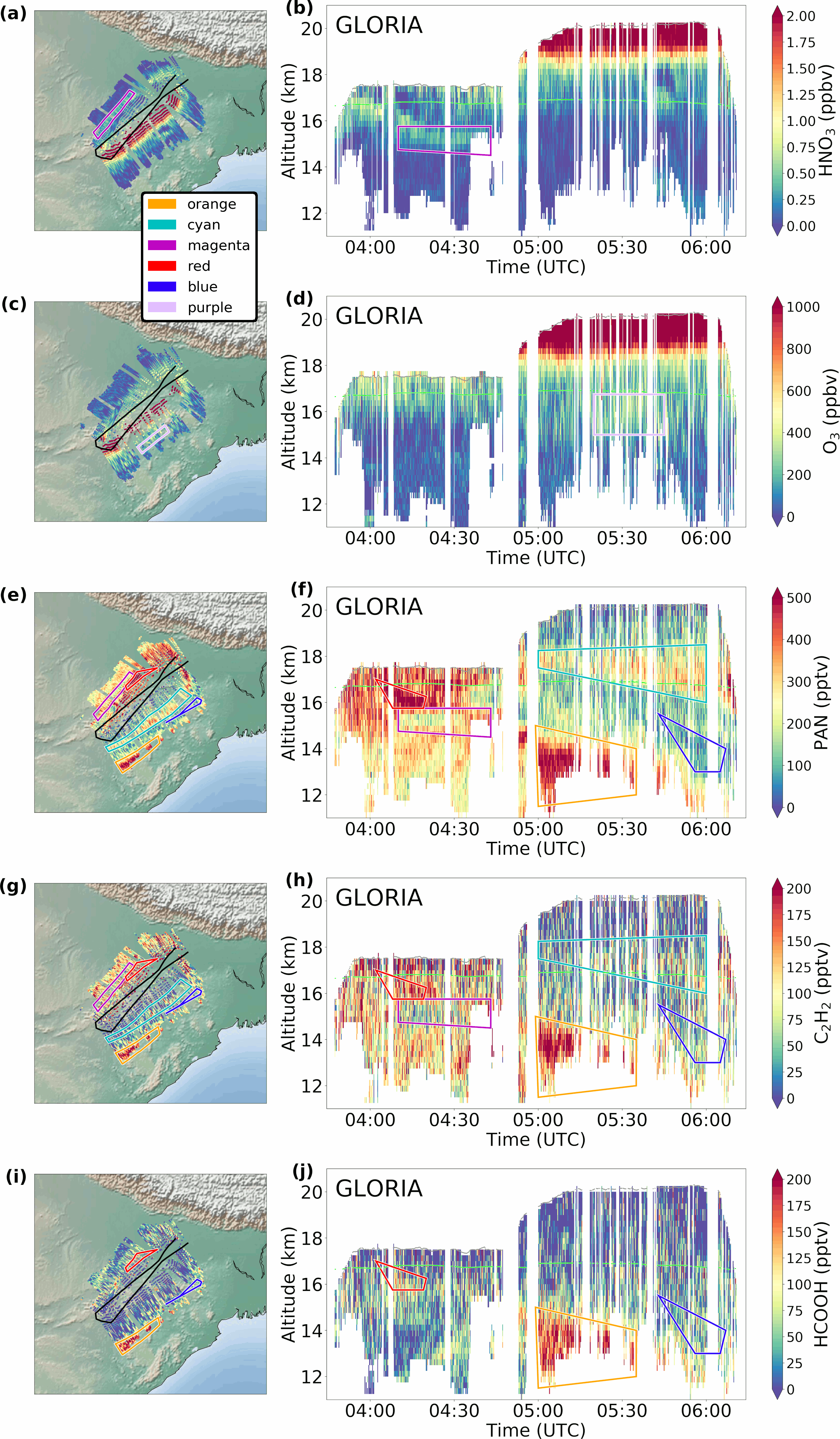 C2H2 (acetylene or ethyne)
Sources: biomass burning, biomass and fossil fuel 
Sinks: reaction with OH
Lifetime: ~2 weeks

HCOOH (formic acid)
Sources: biogenic emissions, biomass burning and fossil fuel combustion
Sinks: wet and dry deposition; reaction with OH
Lifetime: ~days-weeks (troposphere)
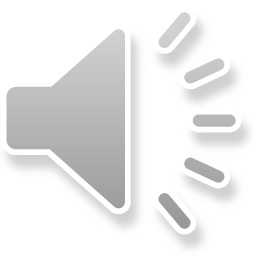 HCOOH and NH3
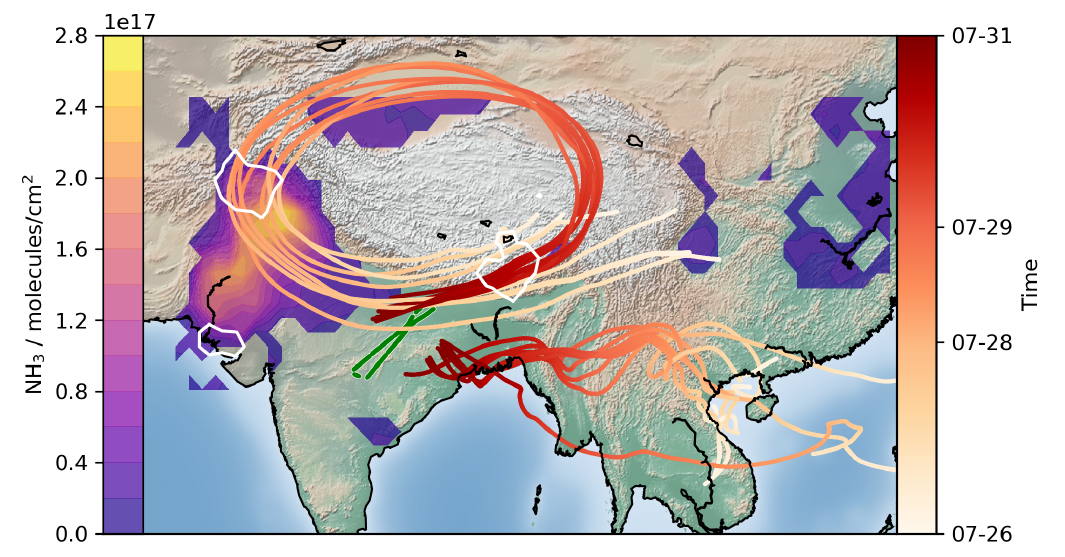 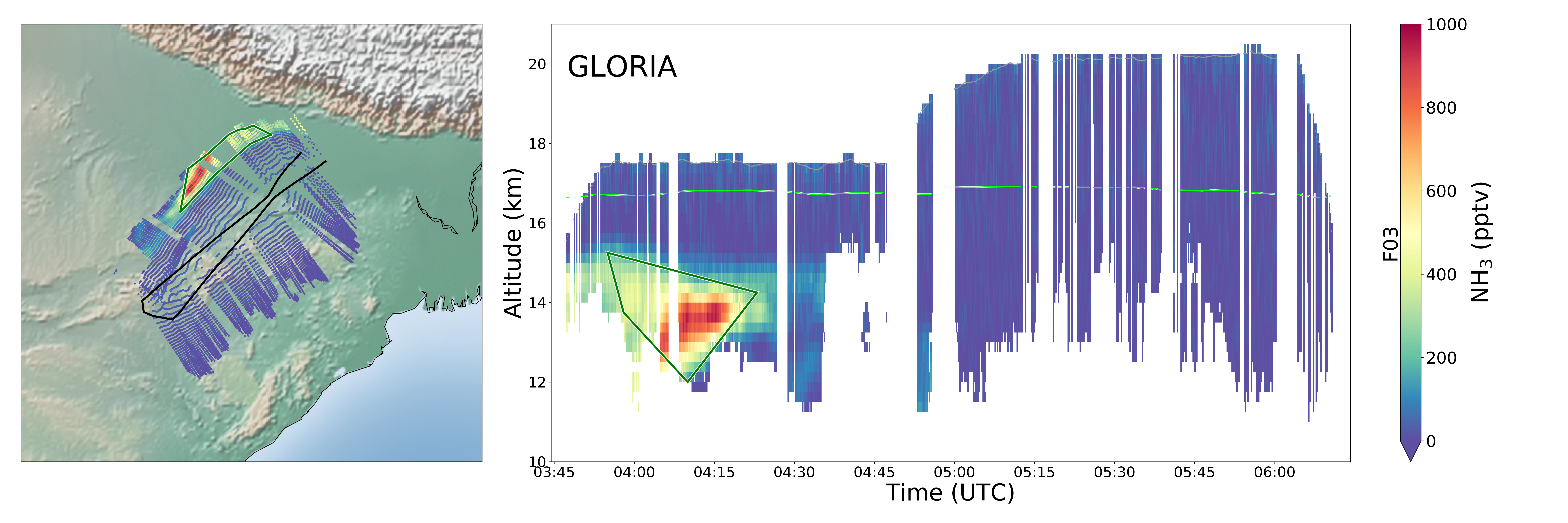 HCOOH has a minimum, where C2H2 and PAN show constantly high VMRs
Same locations as  enhancement in NH3 (see Höpfner et al.)
IASI shows enhancements at estimated source region of NH3 
Indicates more efficient wash-out process for HCOOH than for NH3
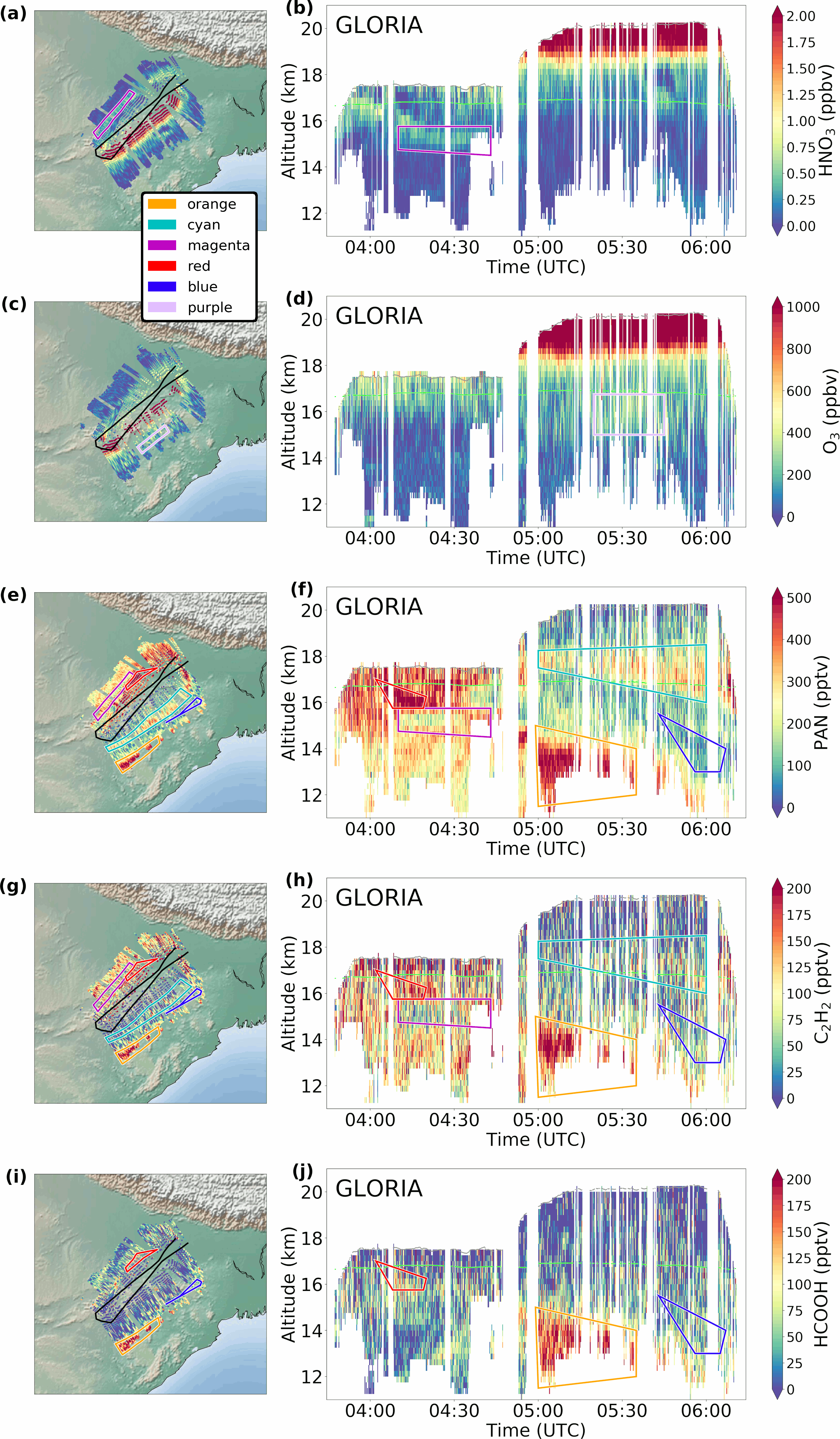 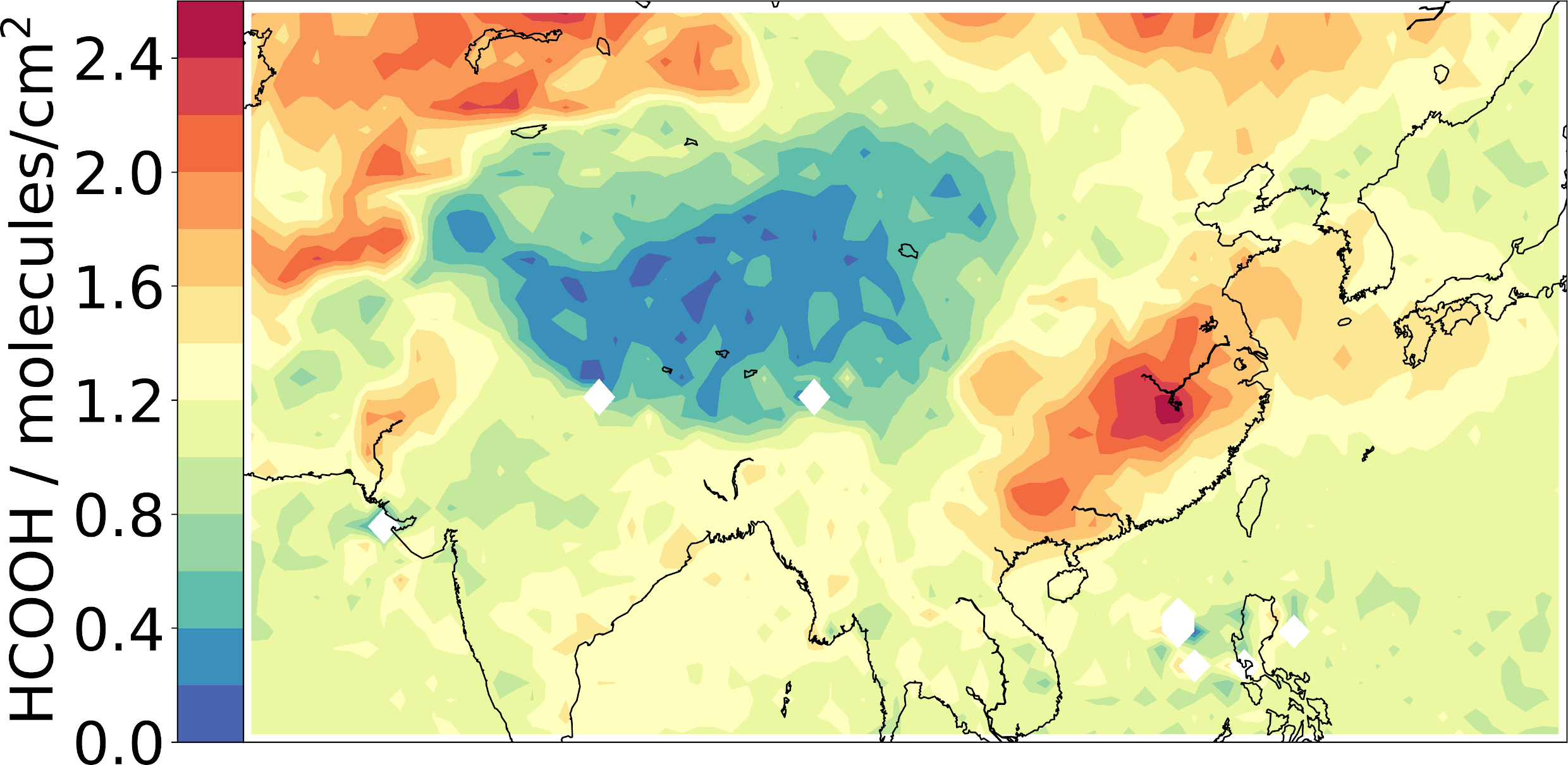 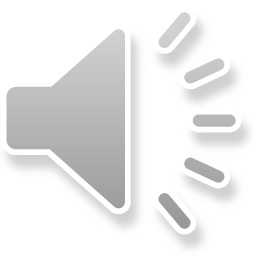 Höpfner et al., Nat. Geosc., 2019, 10.1038/s41561-019-0385-8and EGU contribution D2763 | EGU2020-7585
Model comparison
CAMS (Copernicus Atmosphere Monitoring Service) Reanalysis
T255 resolution (80 km); 60 vertical levels; 3 h temporal resolution
Same meteorological input as for ERA-5
No stratospheric chemistry






GLORIA data averaged over 100 km to better match the model horizontal resolution
EMAC (ECHAM / MESSy Atmospheric Chemistry)
T106 resolution (1.1°× 1.1°); 90 vertical levels; 4 min. internal time steps, 5 h temporal output
Nudged to ERA-Interim
Chemistry: troposphere to mesosphere with expanded chemistry scheme to better simulate PAN chemistry

Sensitivity simulations with 100% increased NMVOC emissions
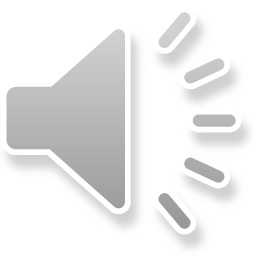 Model comparison: CAMS
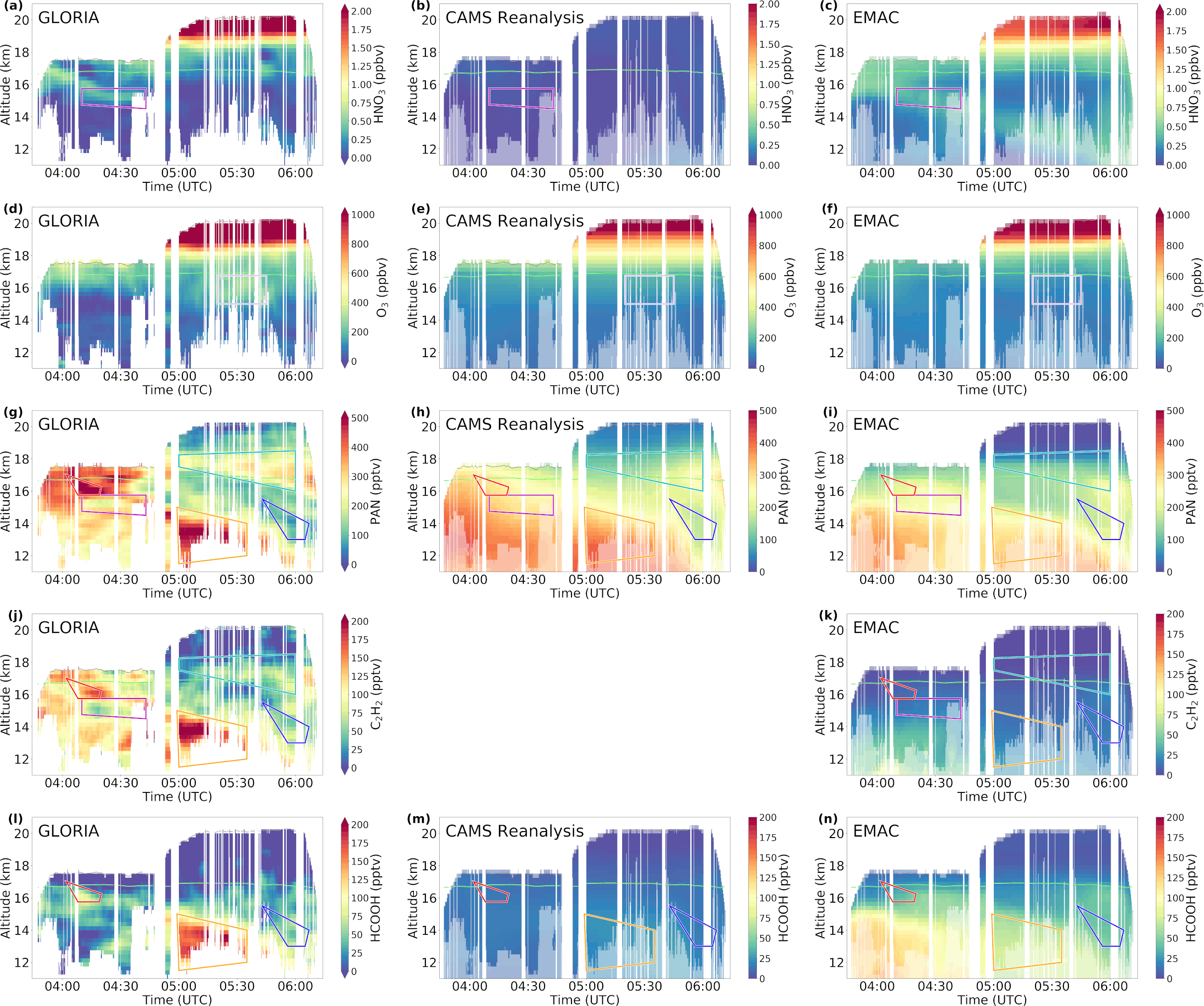 PAN
First part of the flight: Large differences (due to strong convective influence not resolved by meteorological fields?)
Second part: orange maximum and blue minimum reproduced, but too low absolute values.
Cyan maximum only towards end of flight
HCOOH
Not reproduced by CAMS
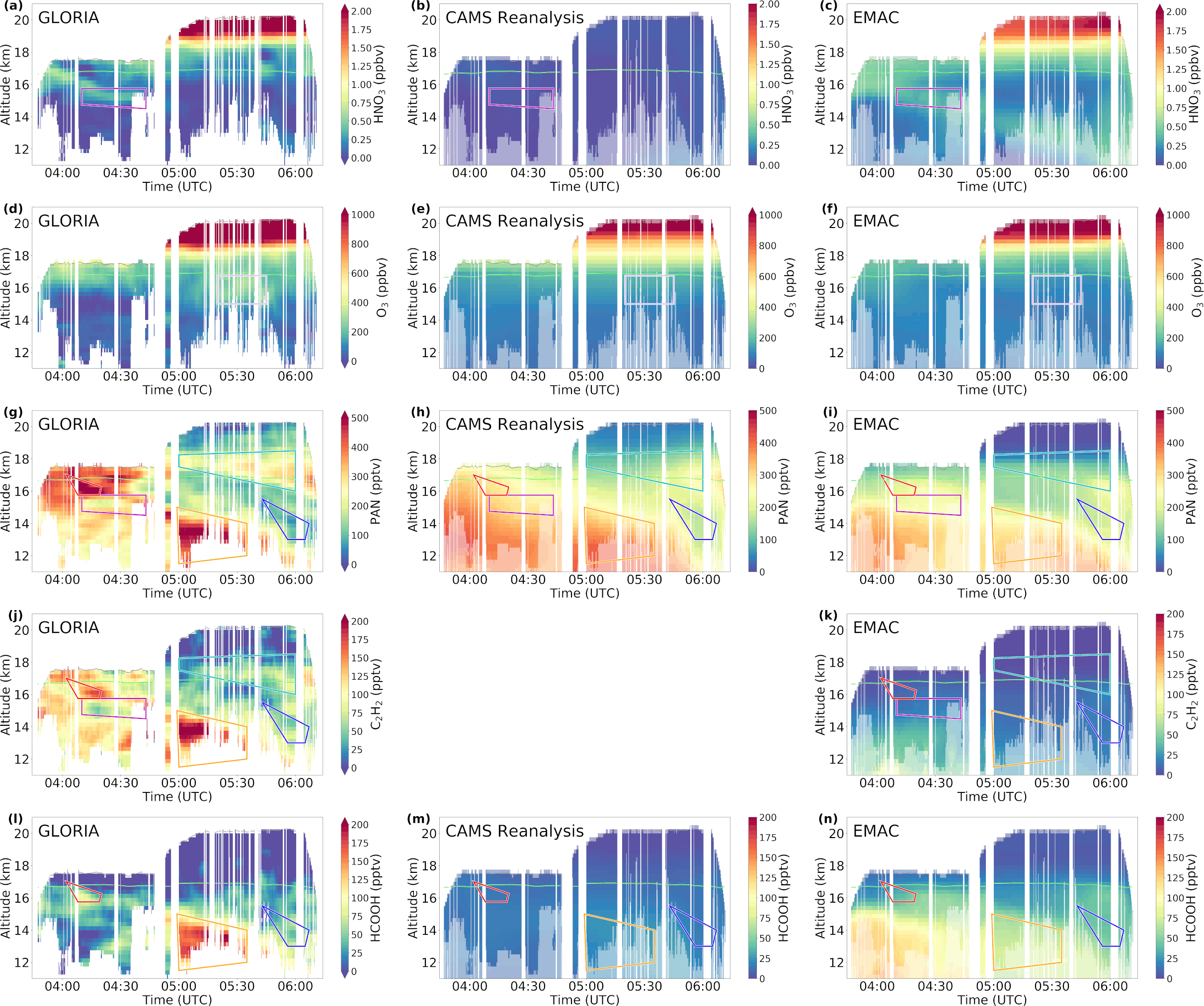 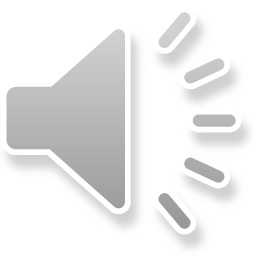 Model comparison: EMAC
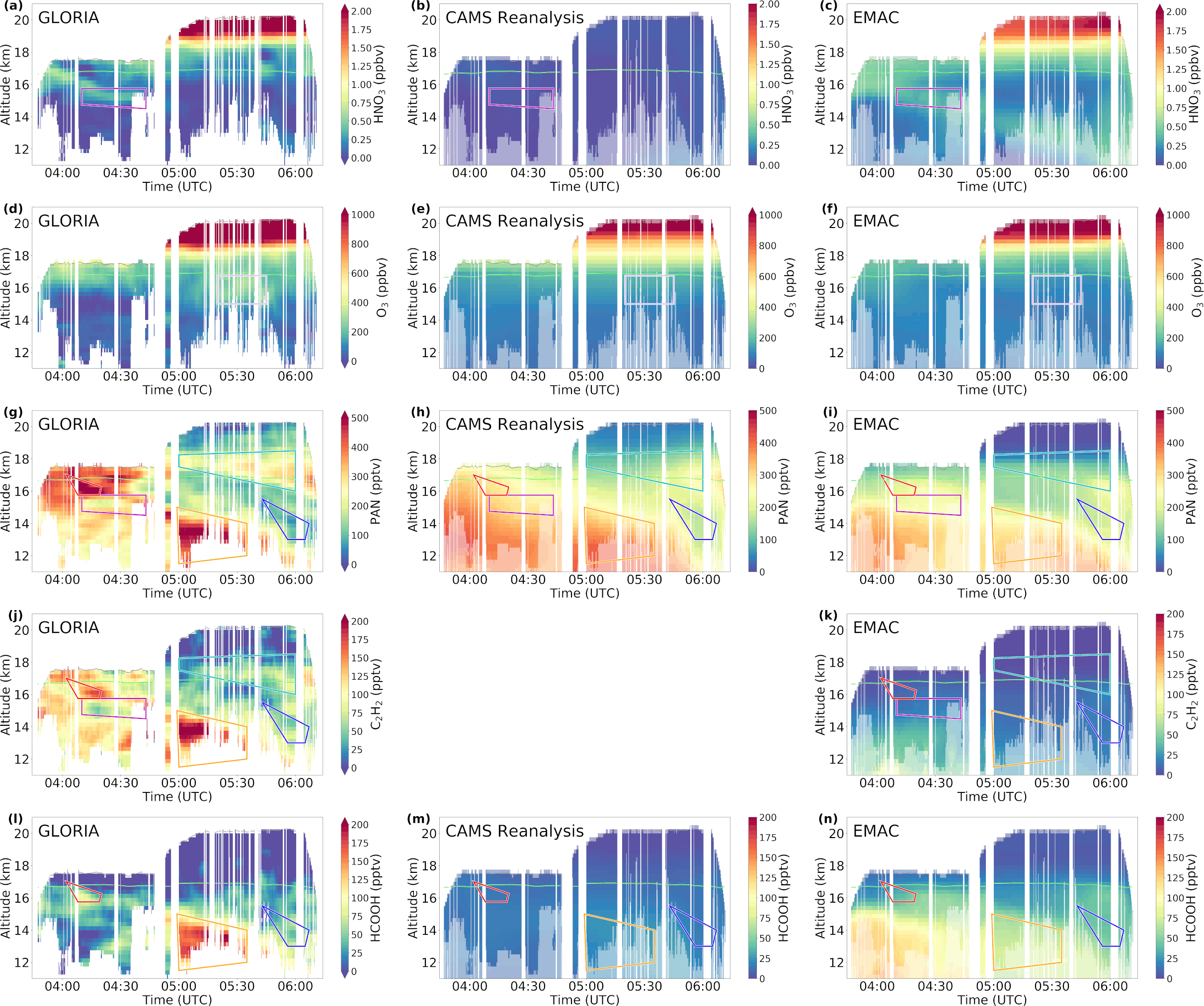 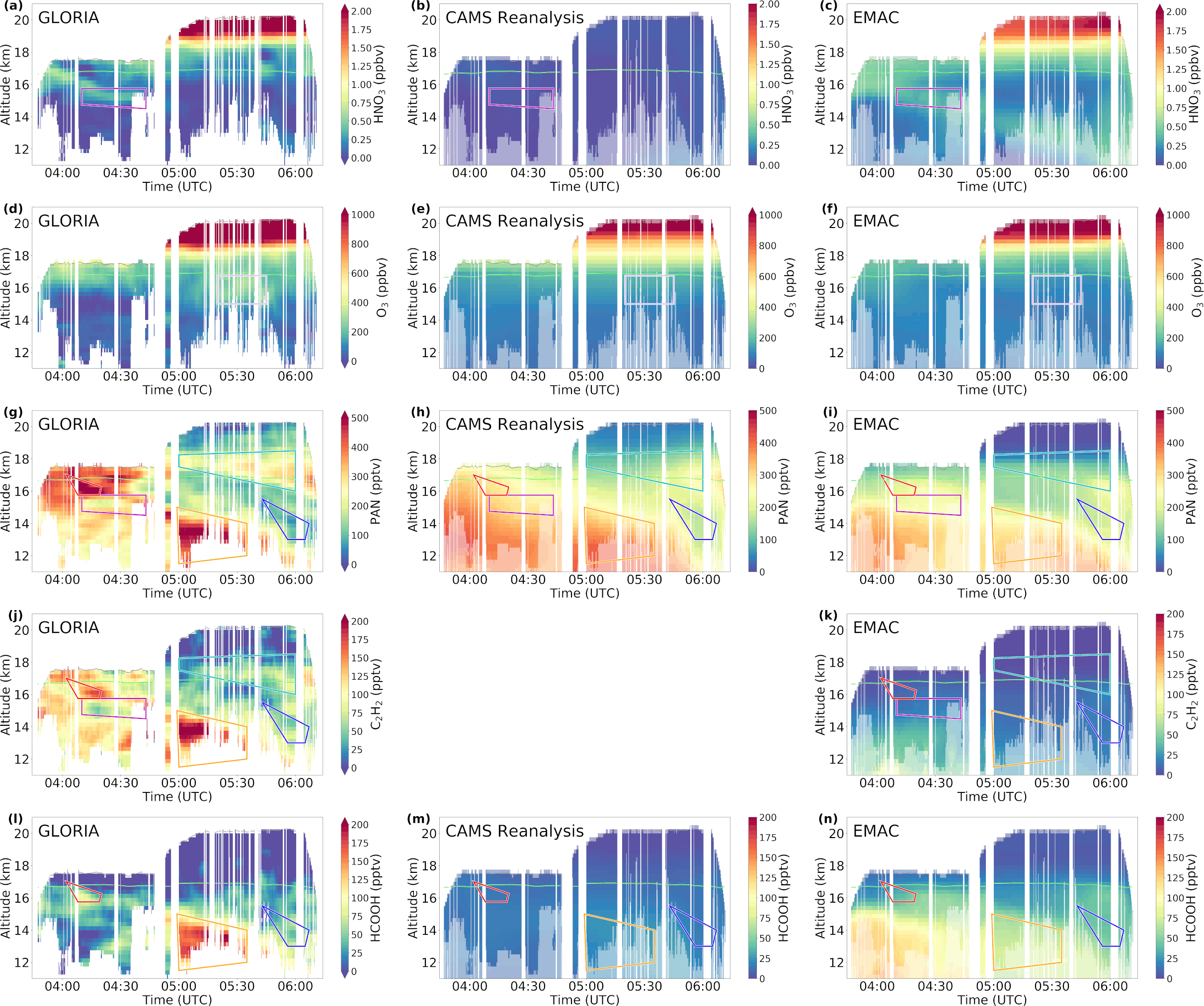 First part of the flight: Large differences in all gases due to strong convective influence not resolved by meteorological fields?
PAN
Orange maximum and blue minimum reproduced, but too low absolute values.
Cyan maximum only towards end of flight
C2H2
Not reproduced by EMAC
HCOOH
Orange maximum and blue minimum reproduced, but too low absolute values.
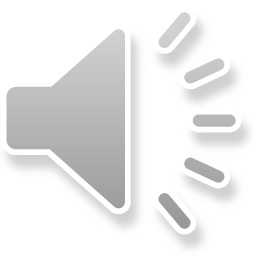 EMAC sensitivity simulation
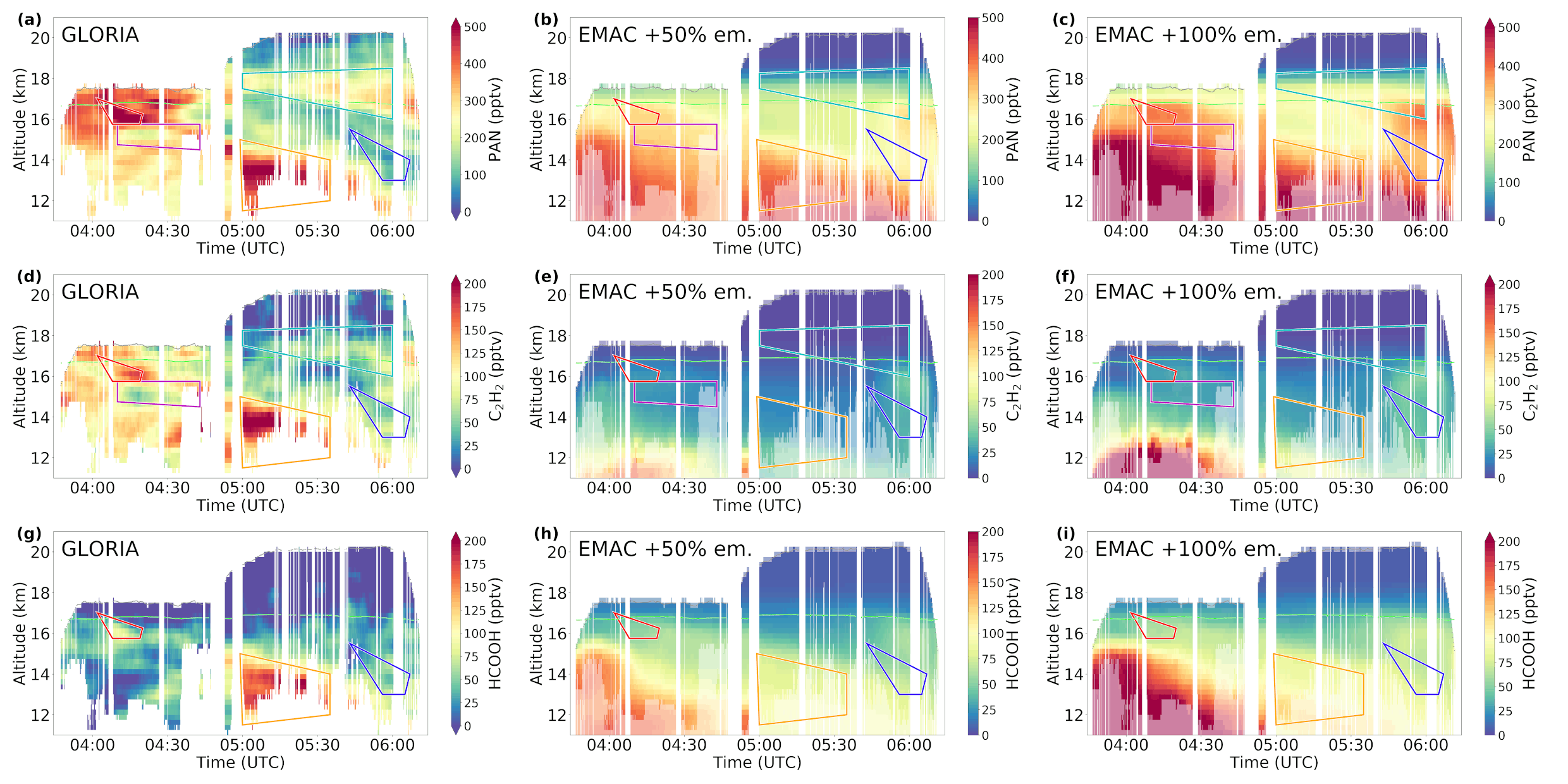 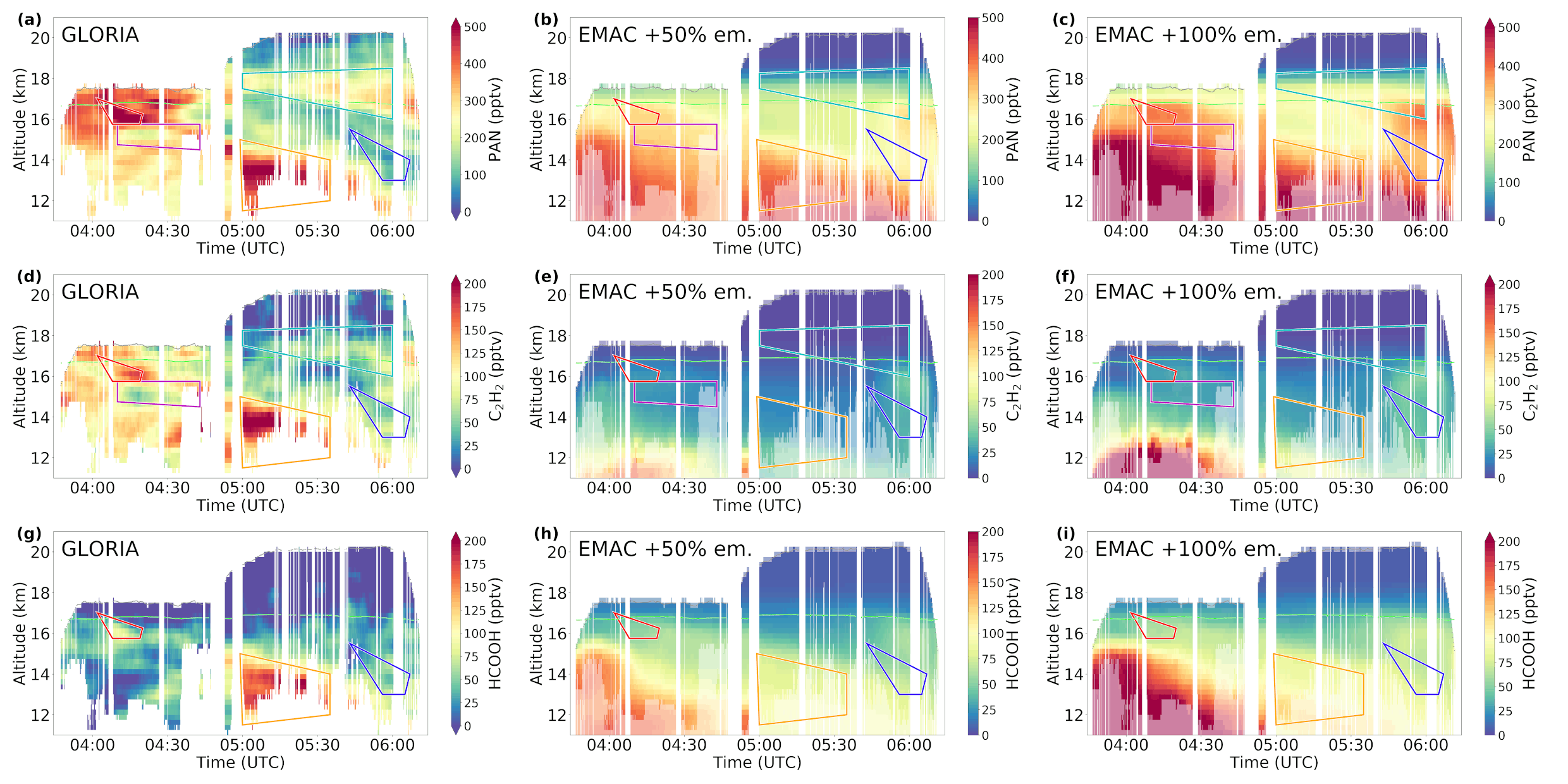 Doubled NMVOC emissions 
No change of structure in VMR distributions
Maximum VMRs better reproduced, but still too low for C2H2 and HCOOH
Background VMRs are simulated too high for PAN and HCOOH
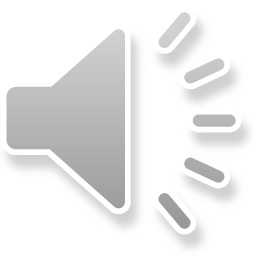 Backward trajectory analysis
TRACZILLAAlfred
Release of 1000 back-trajectories based on ERA-5 per measurement geolocation
0.25°×0.25° resolution
137 levels 
1 h temp. resolution, 
10°W to 160°E, and 0°N to 50°N spatial domain
Diffusion coefficient D=0.1 m²/s
Convection probability along trajectories based on brightness temperature of MSG1 and Himawari satellites
ATLAS (Alfred Wegener InsTitute LAgrangian Chemistry/Transport System) 
Release of 1000 back-trajectories based on ERA-5 per measurement geolocation
1.125°×1.125° resolution
137 levels
3 h temporal resolution
global domain
Diffusion coefficient D=0.1 m²/s
Stochastic parameterization of convective transport driven by ERA-5 convective mass fluxes and detrainment rates
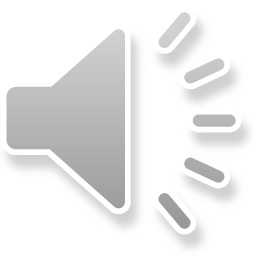 Origin of pollution gases
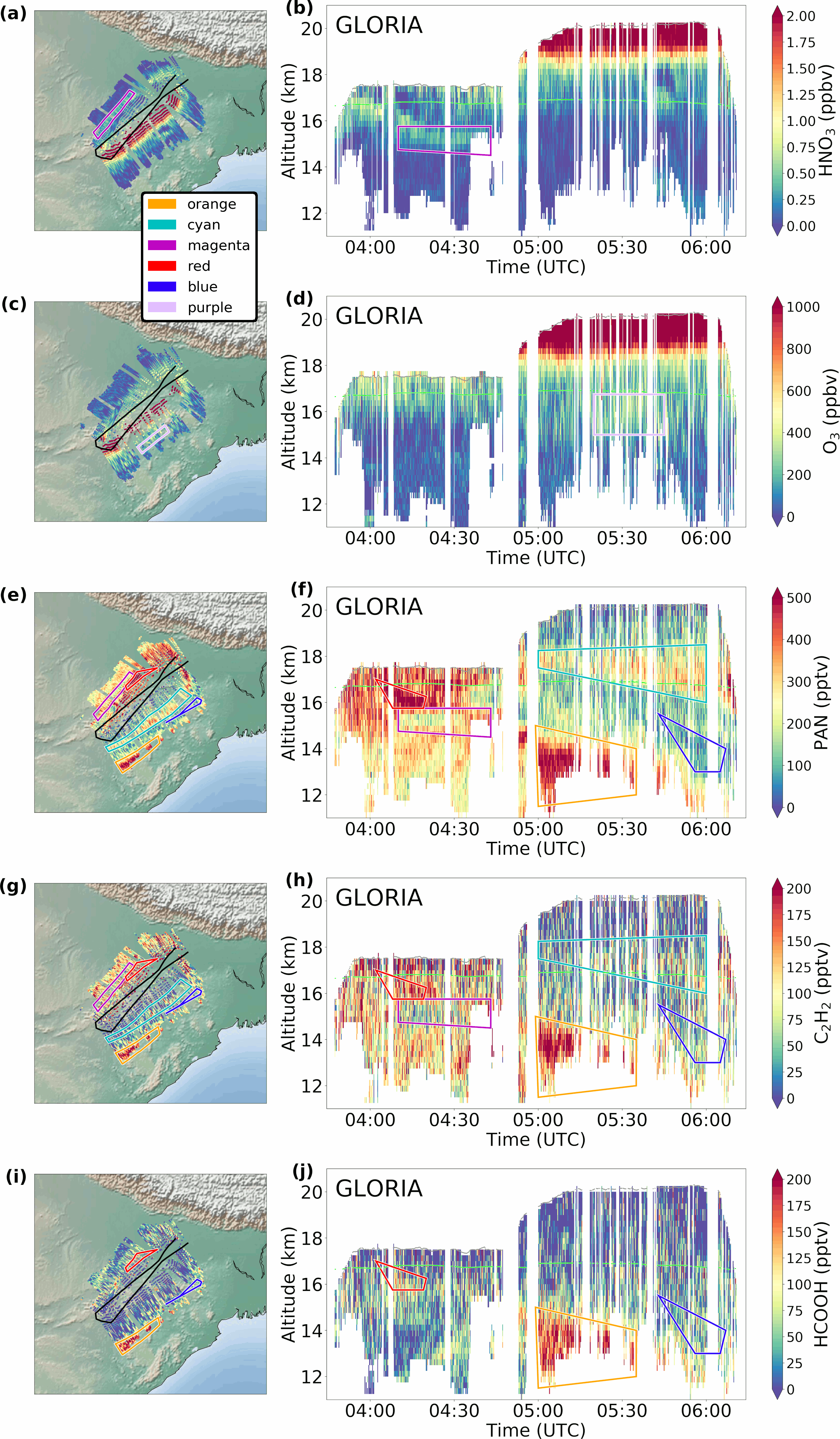 Regions of interest as marked in the GLORIA measurements
Backward trajectories from measurement geolocations
Convection events along trajectories
Density of convective events are shown with iso-lines (threshold: 0.1%, 1.0%, and 10% of convective events of all released trajectories per 1°x1°)
Comparison to OMI NO2 tropospheric column
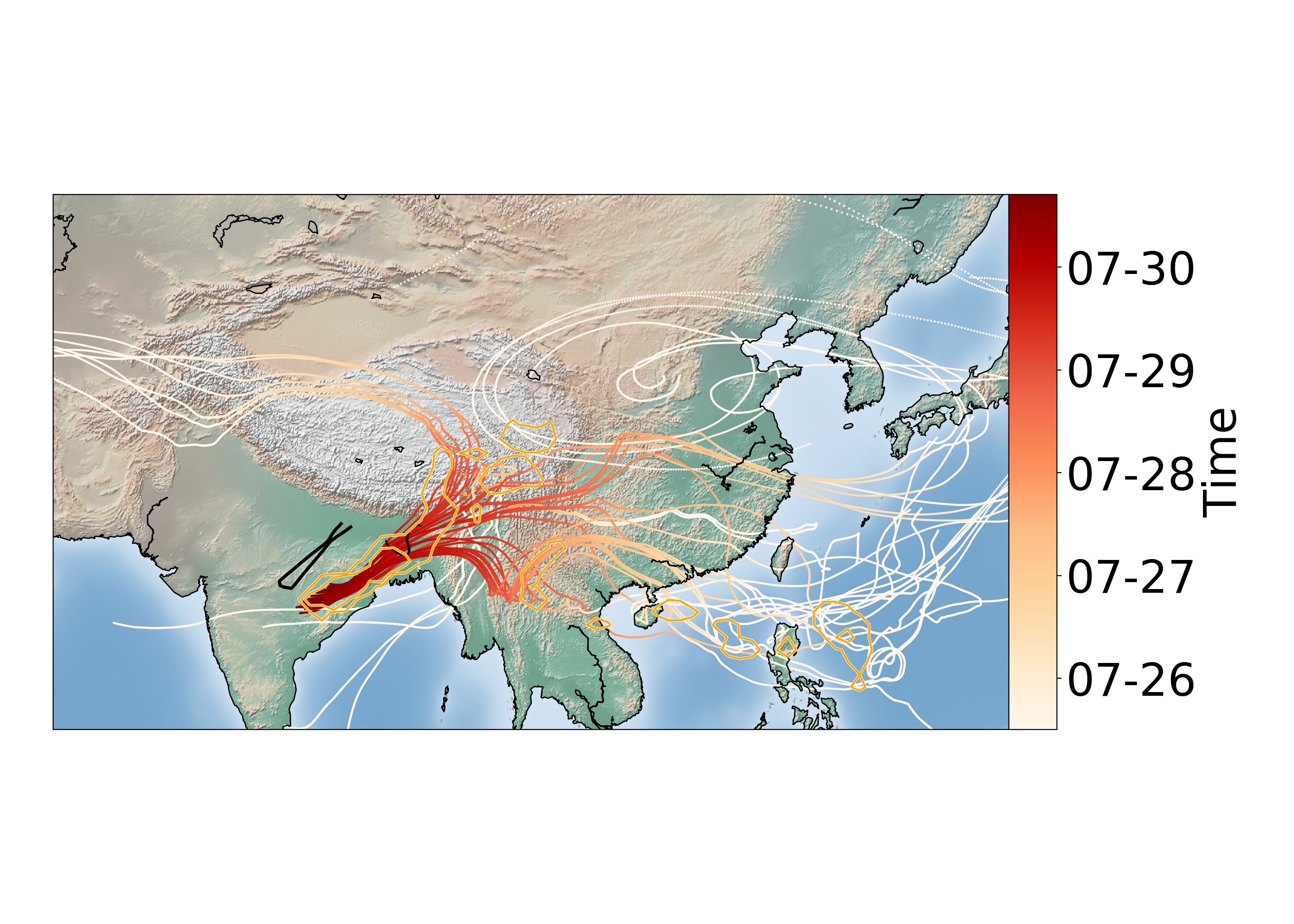 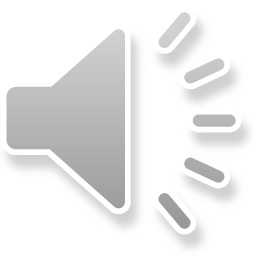 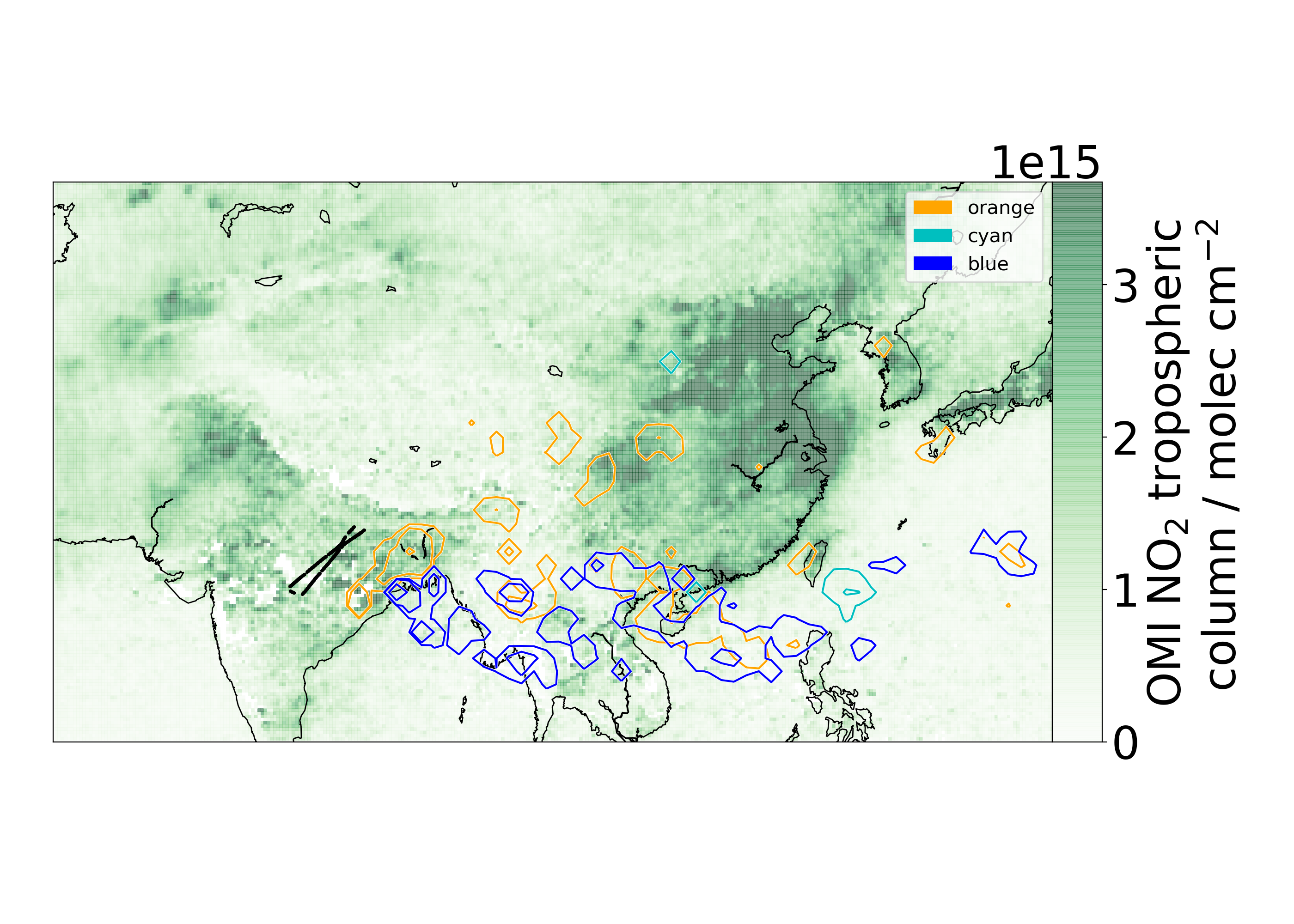 Origin of pollution gases
TRACZILLA
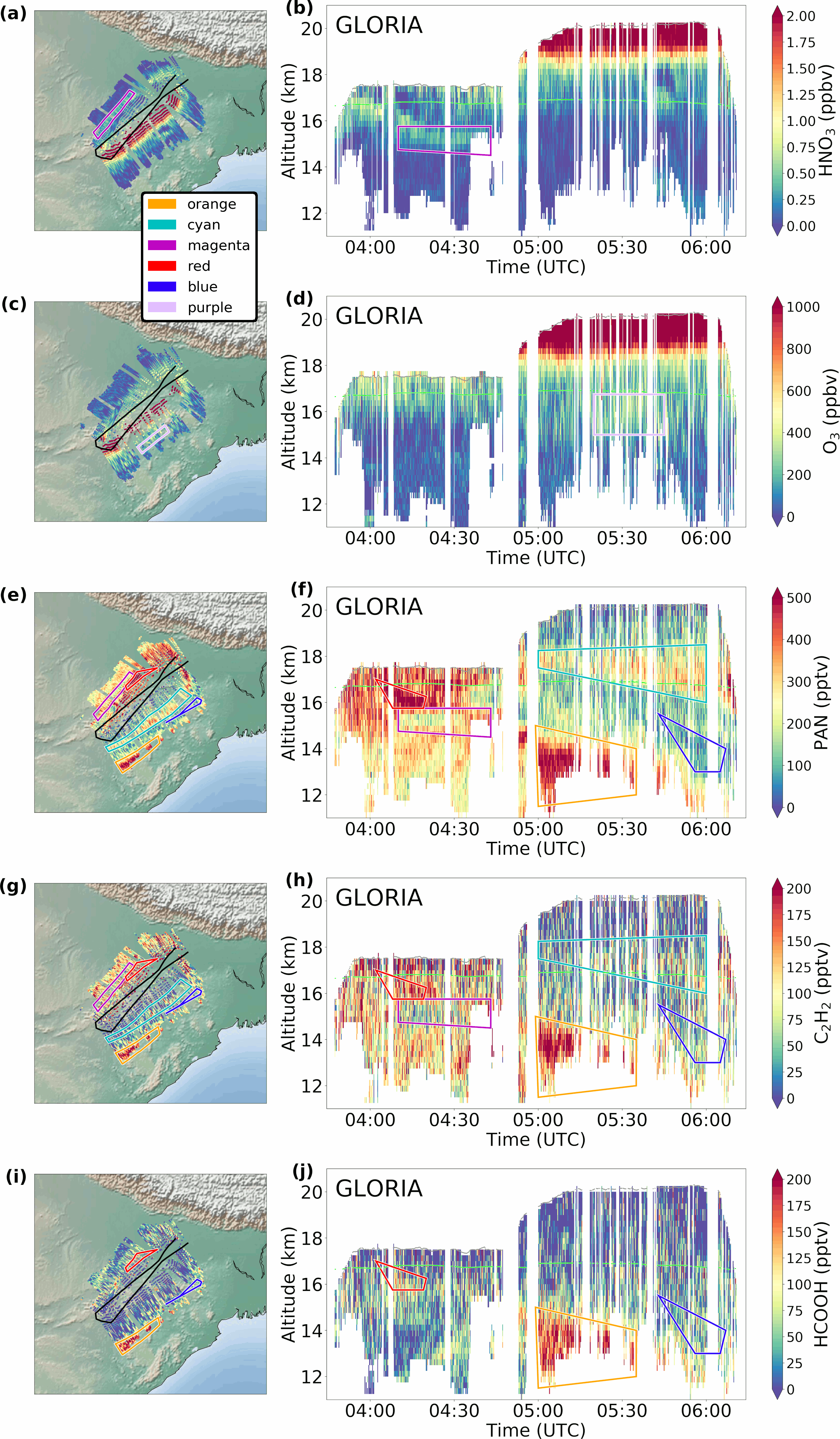 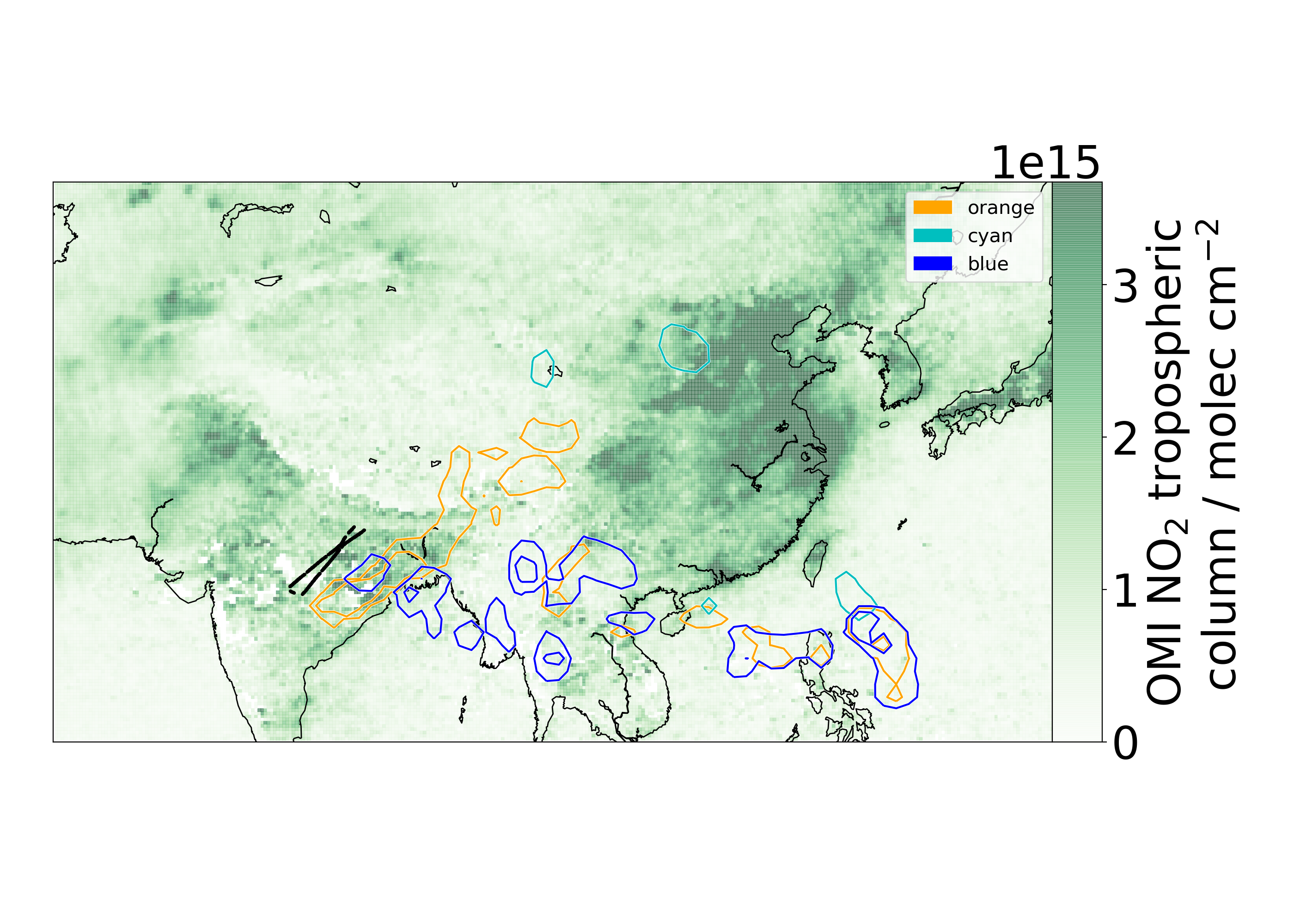 ATLAS
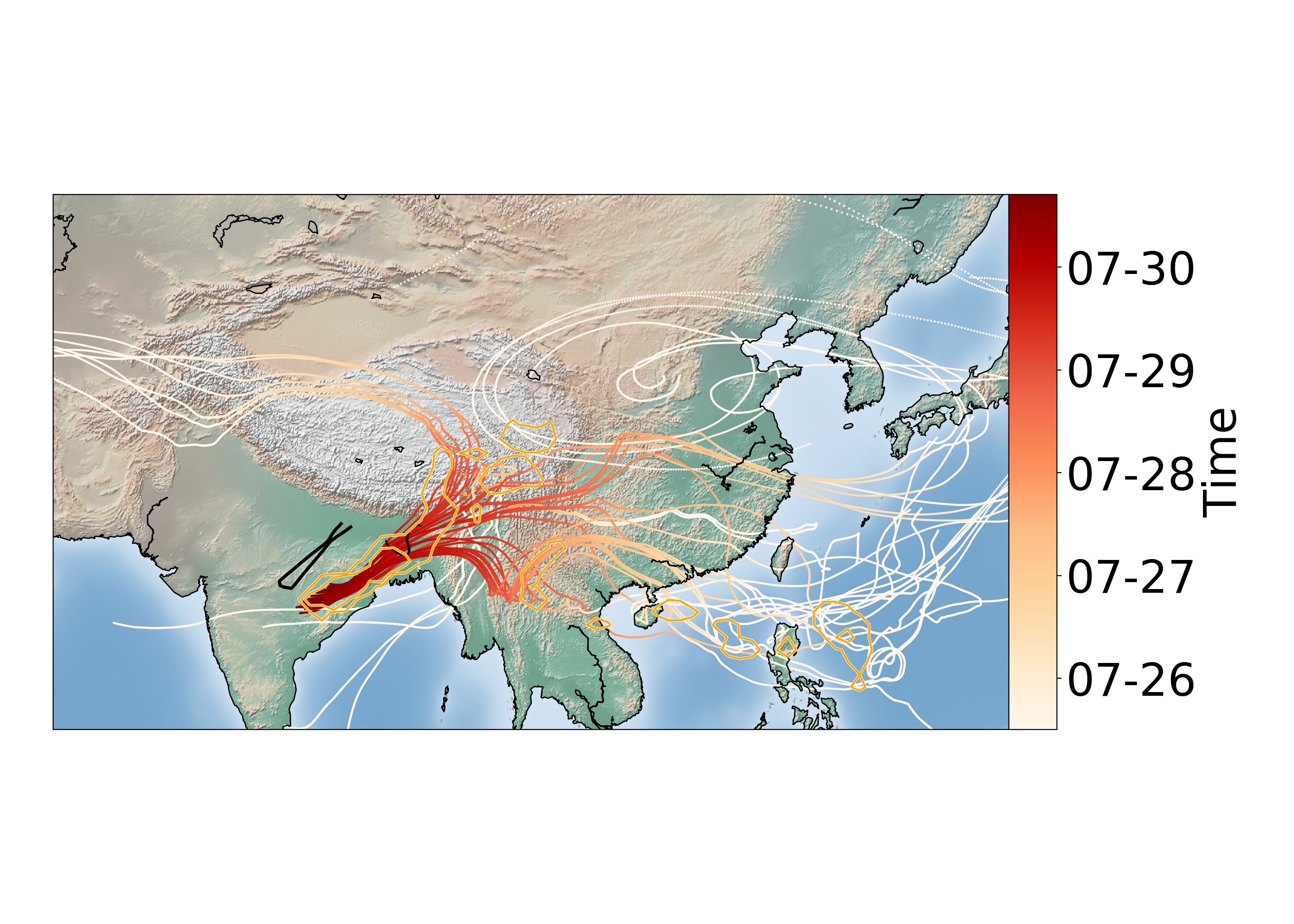 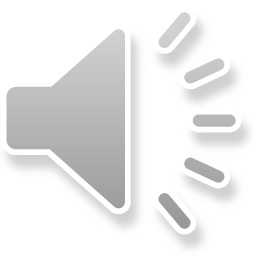 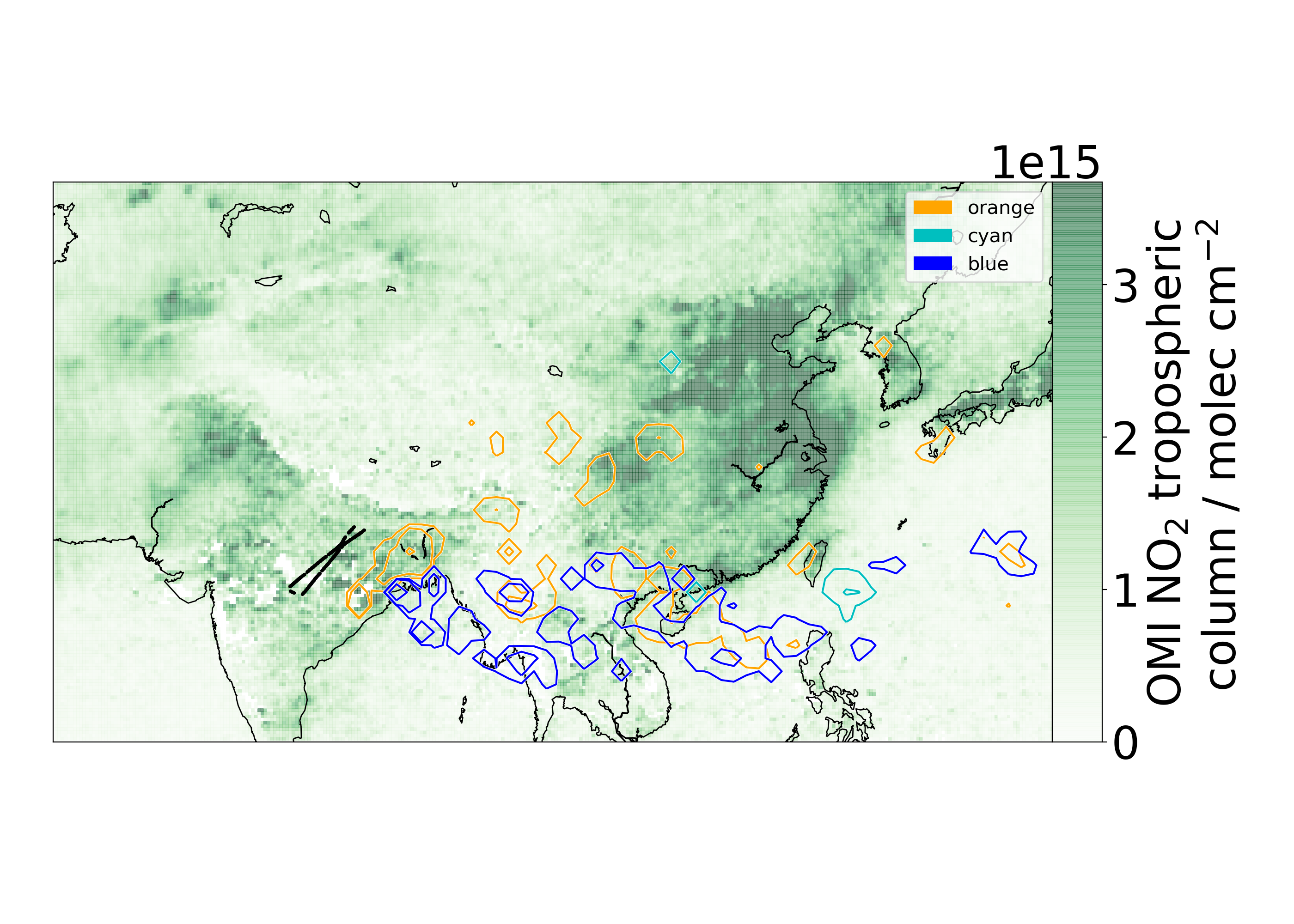 Origin of pollution gases
TRACZILLA
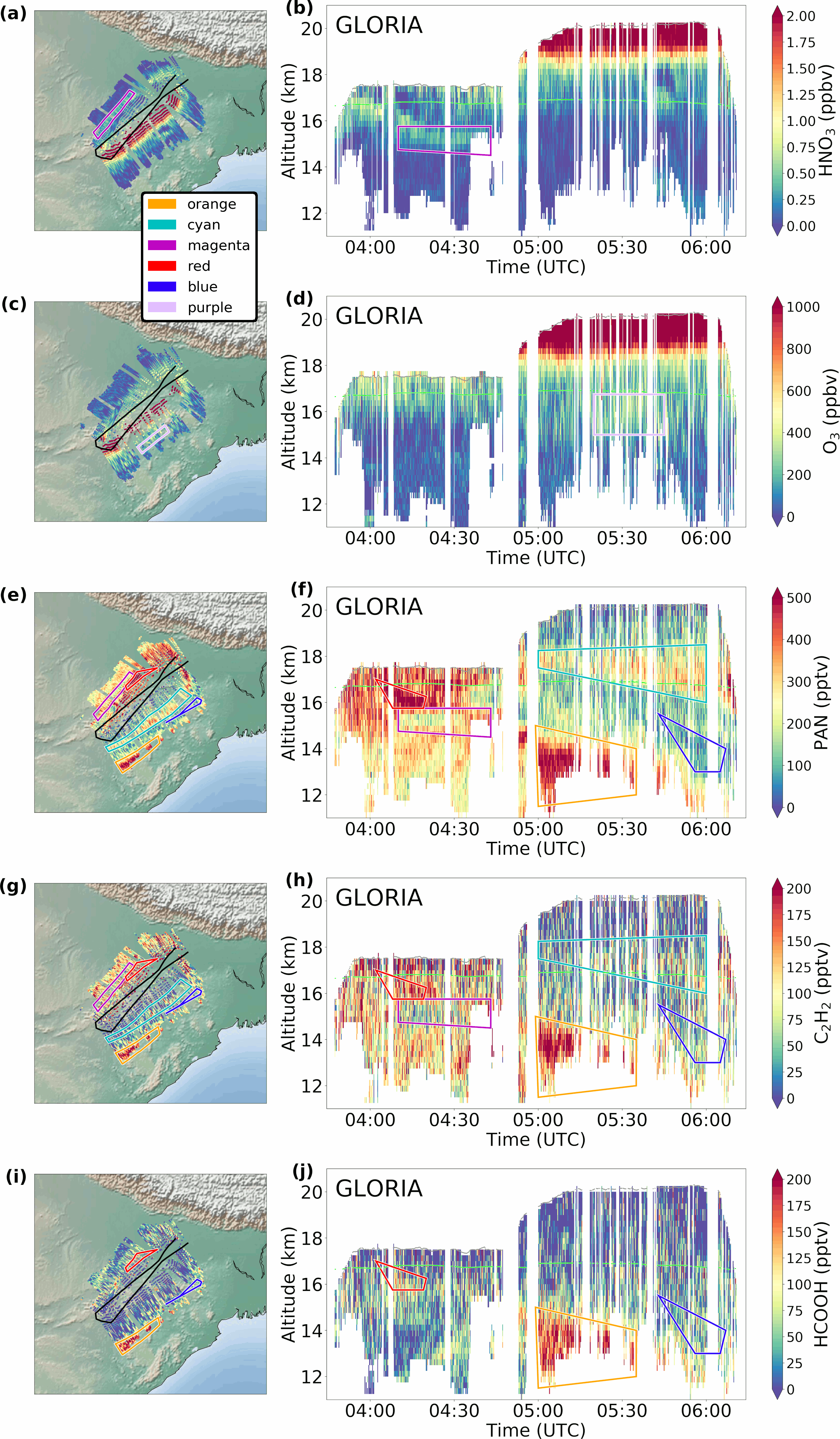 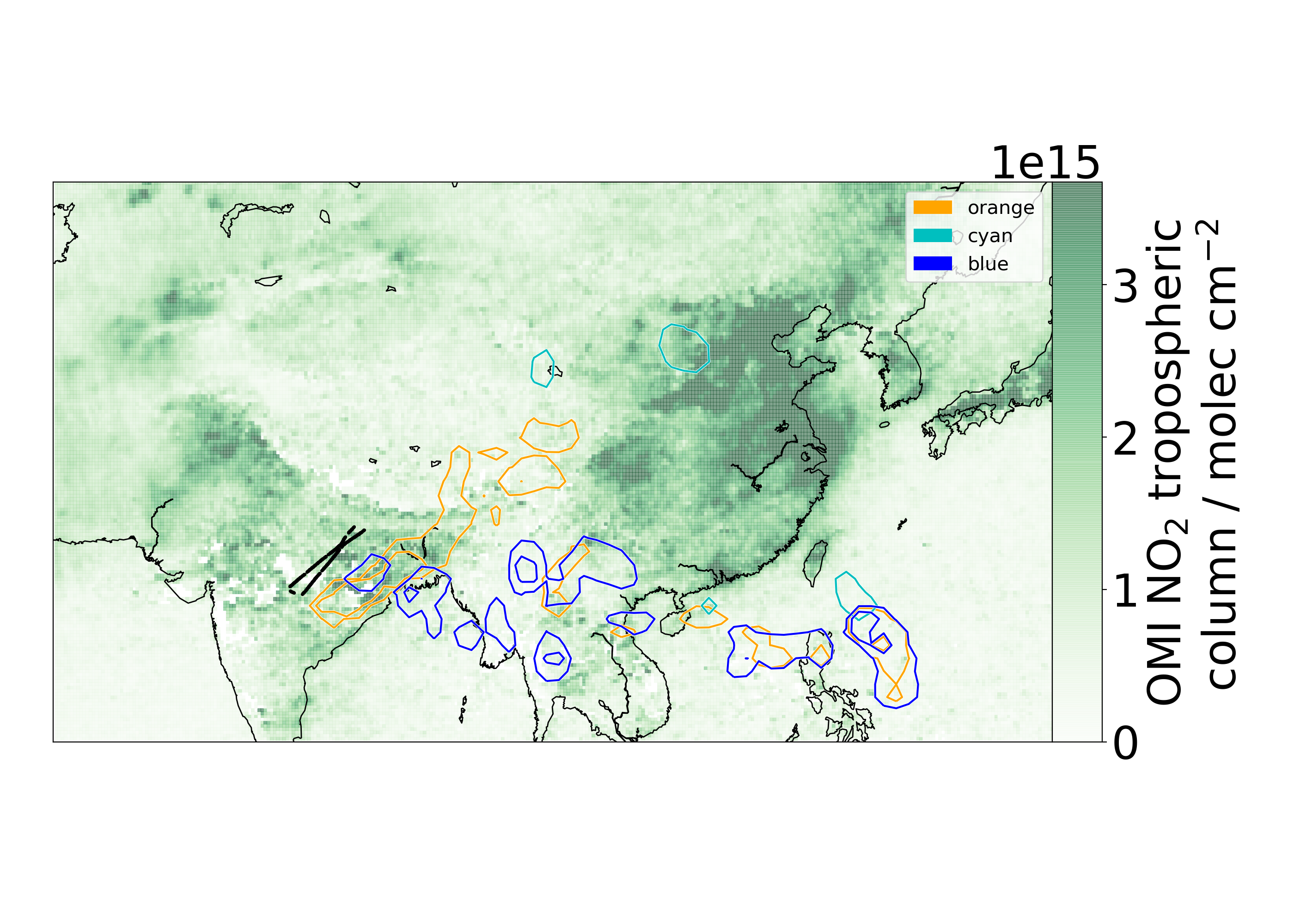 ATLAS
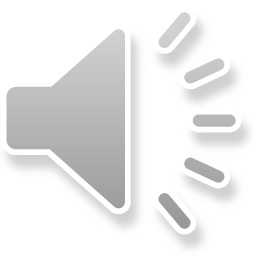 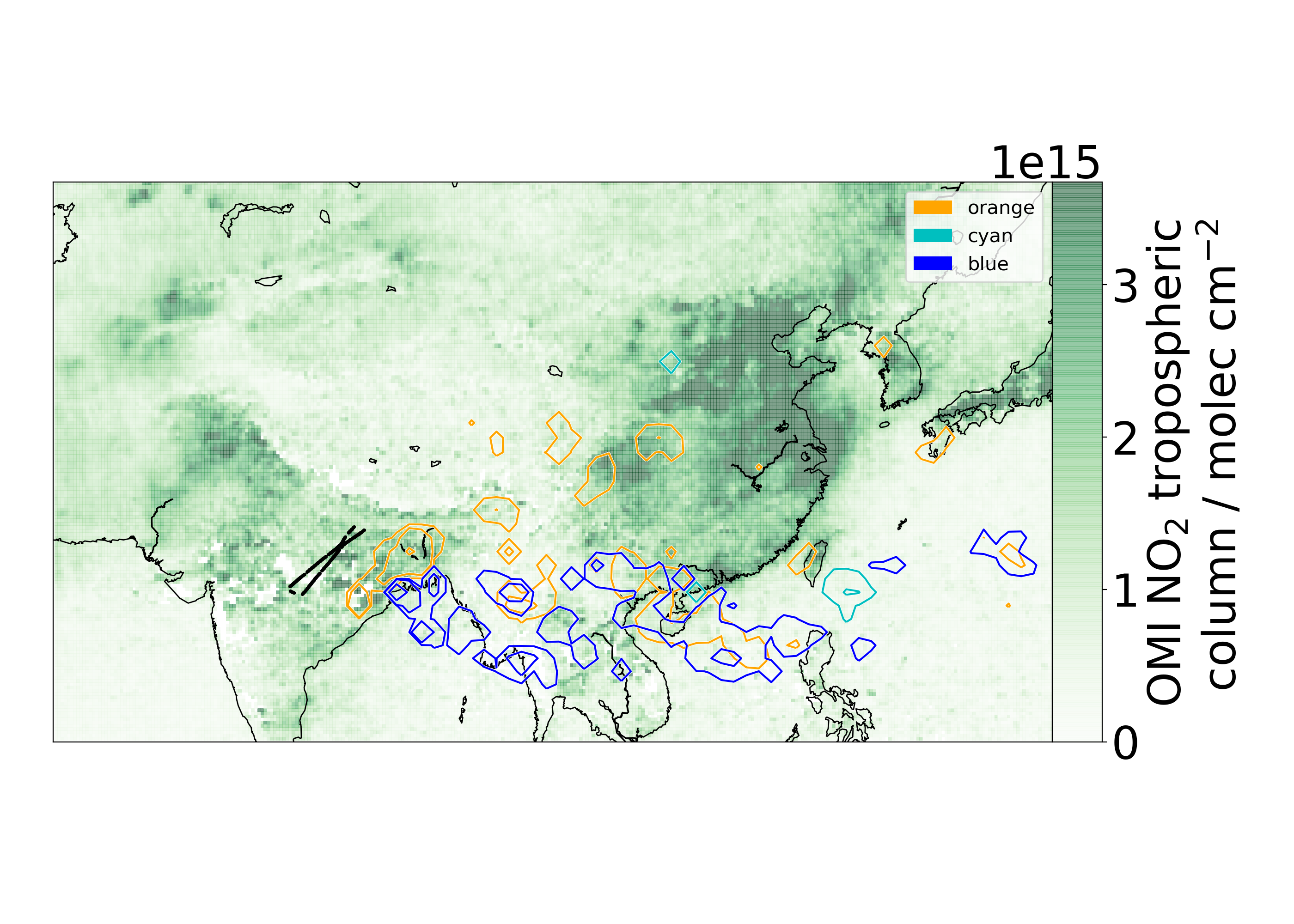 Origin of pollution gases
TRACZILLA
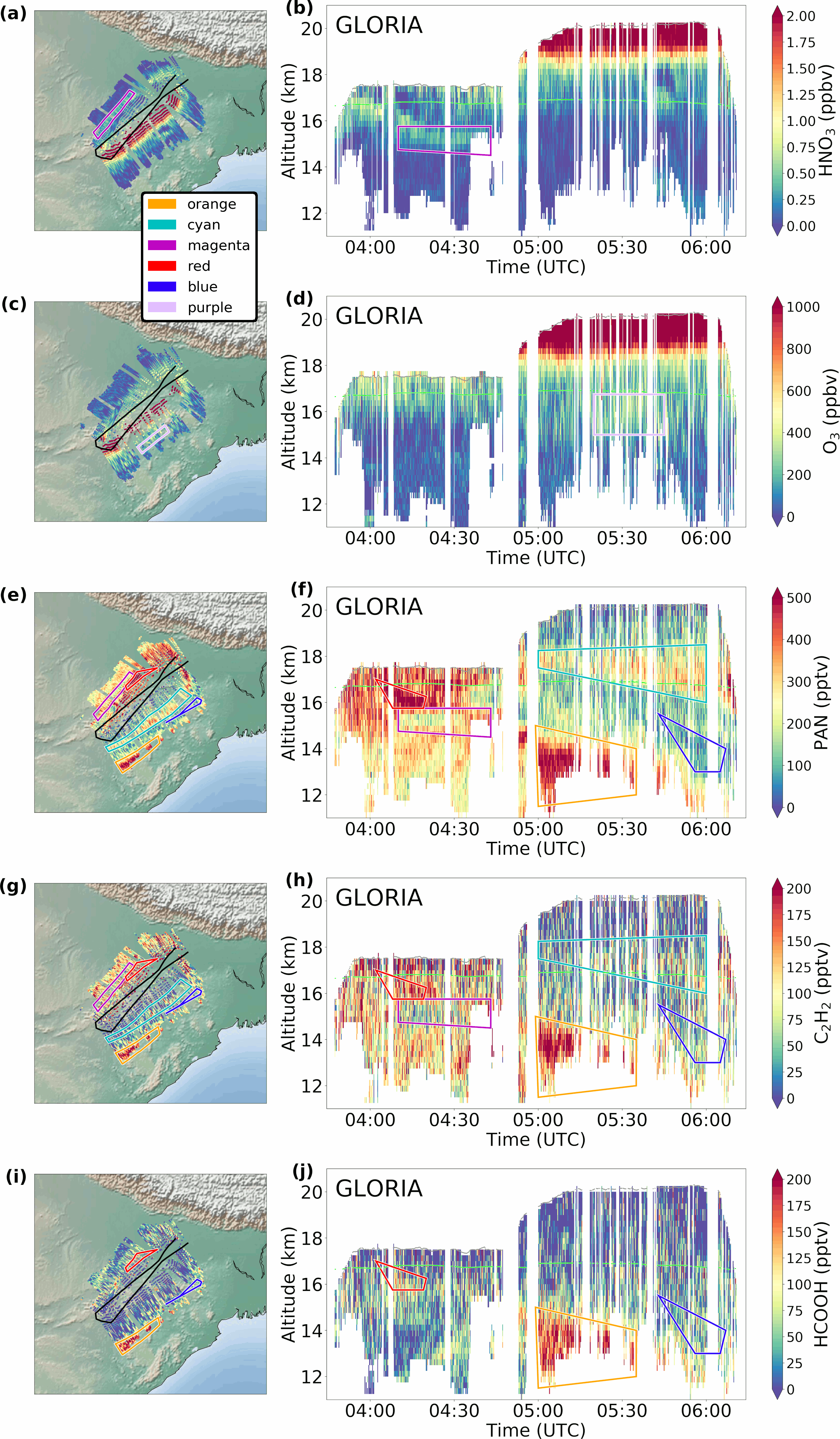 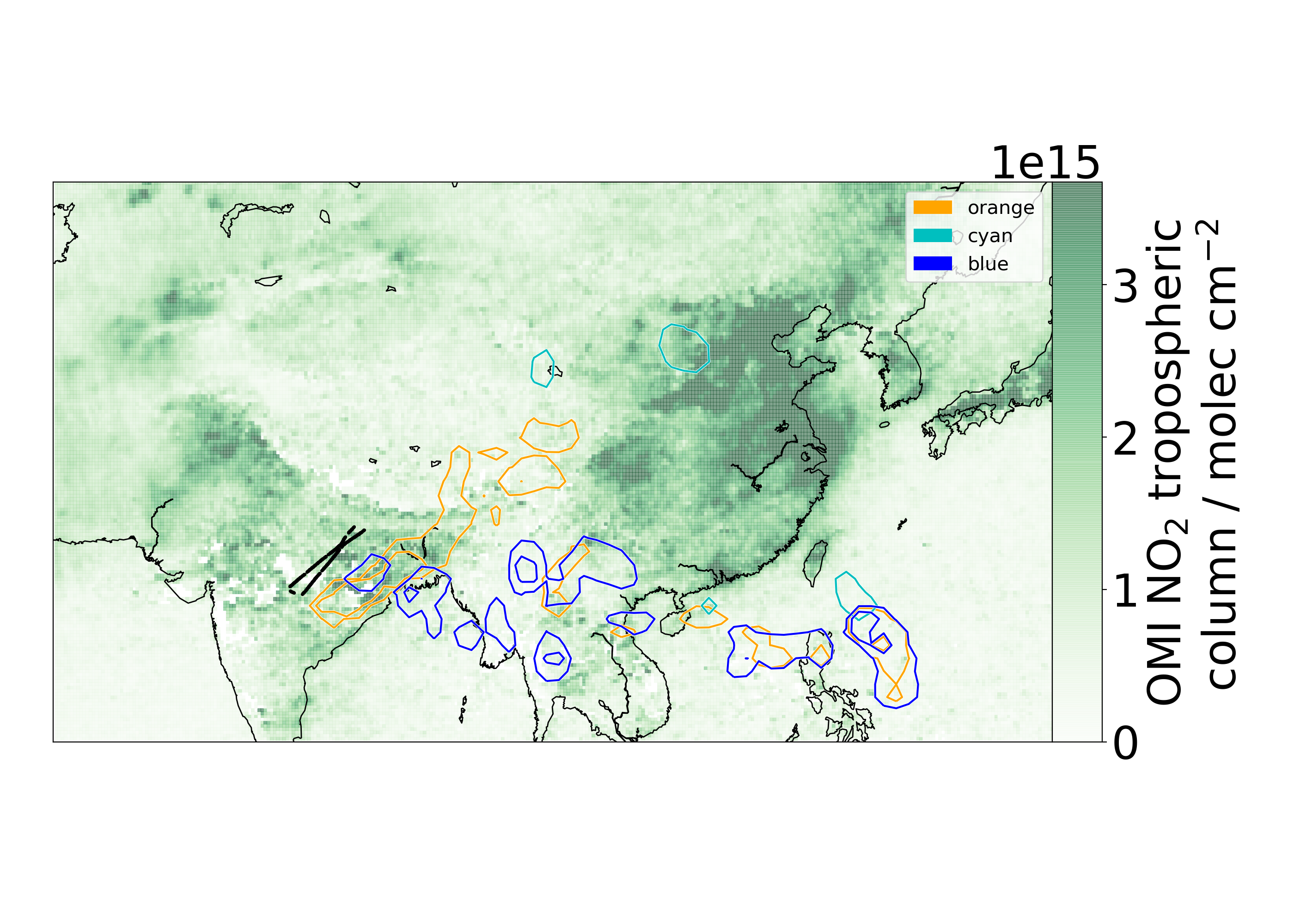 ATLAS
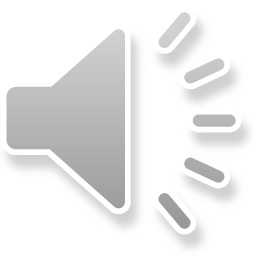 Conclusions
First measurements of PAN, C2H2 and HCOOH in high resolution in the center of the Asian Monsoon
Model Comparison
First flight part: difficult to reproduce by CAMS and EMAC due to high convective influence not resolved by meteorological fields
Second flight part shows similar structures in models, but too low maximum VMRs
Backward trajectory analysis
Local emissions from India contribute to enhanced PAN, C2H2 and HCOOH, measured in the upper troposphere
Our paper has been submitted to ACPD!
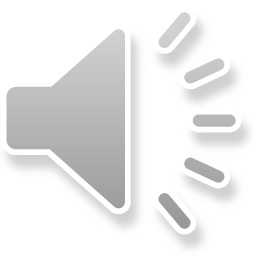